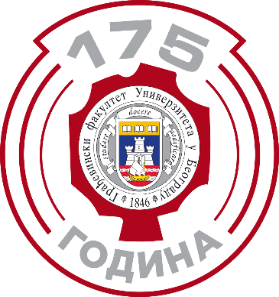 Универзитет у Београду – Грађевински факултет www.grf.bg.ac.rs
Студијски програм: 	 Мастер студије Грађевинарство
Moдул:			 ХВЕ
Година/Семестар: 	 I година / I семестар

Назив предмета (шифра):  Хидротехничке грађевине 2

Наставник :		Љубодраг Савић
Наслов предавања:	 Евакуација великих вода 2
Датум :			 27.10.2021
Београд, 2021.
Сва ауторска права аутора презентације и/или видео снимака су заштићена. Снимак или презентација се могу користити само за наставу на даљину студента Грађевинског факултета Универзитета у Београду у школској 2021/2022 и не могу се користити за друге сврхе без писмене сагласности аутора материјала.
Прелив практичног профилаиШироки праг
Q=A VP = CP BP HP  HP1/2
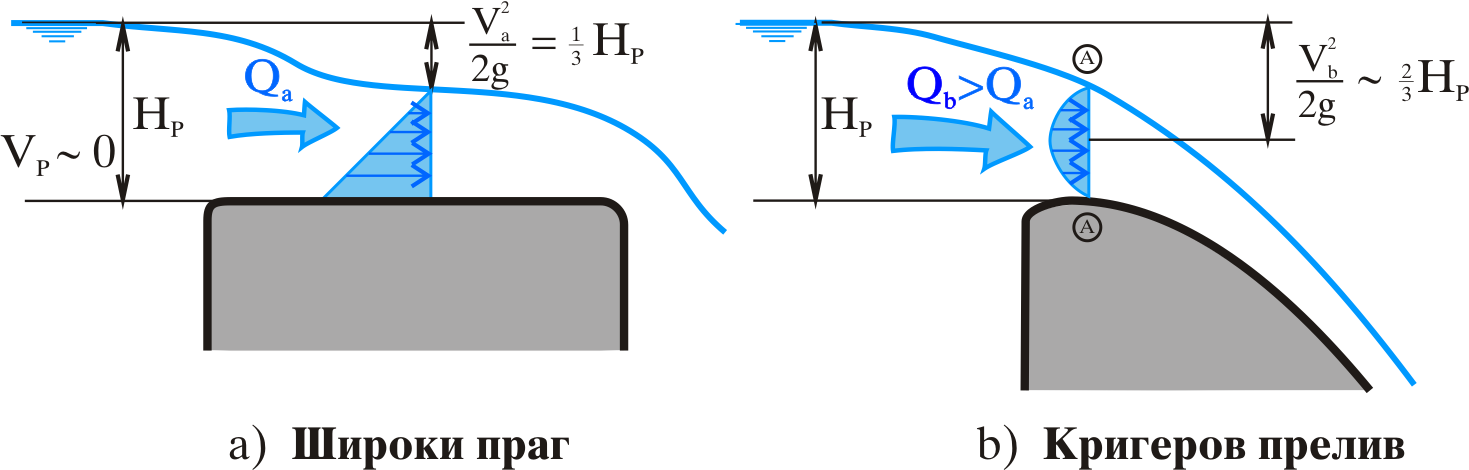 Прелив практичног профила –Кригер - Офицерова
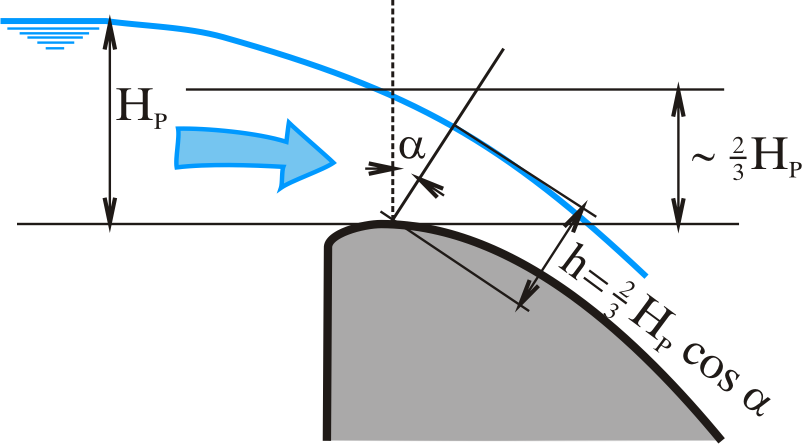 Контура преливне ивице по Кригеру
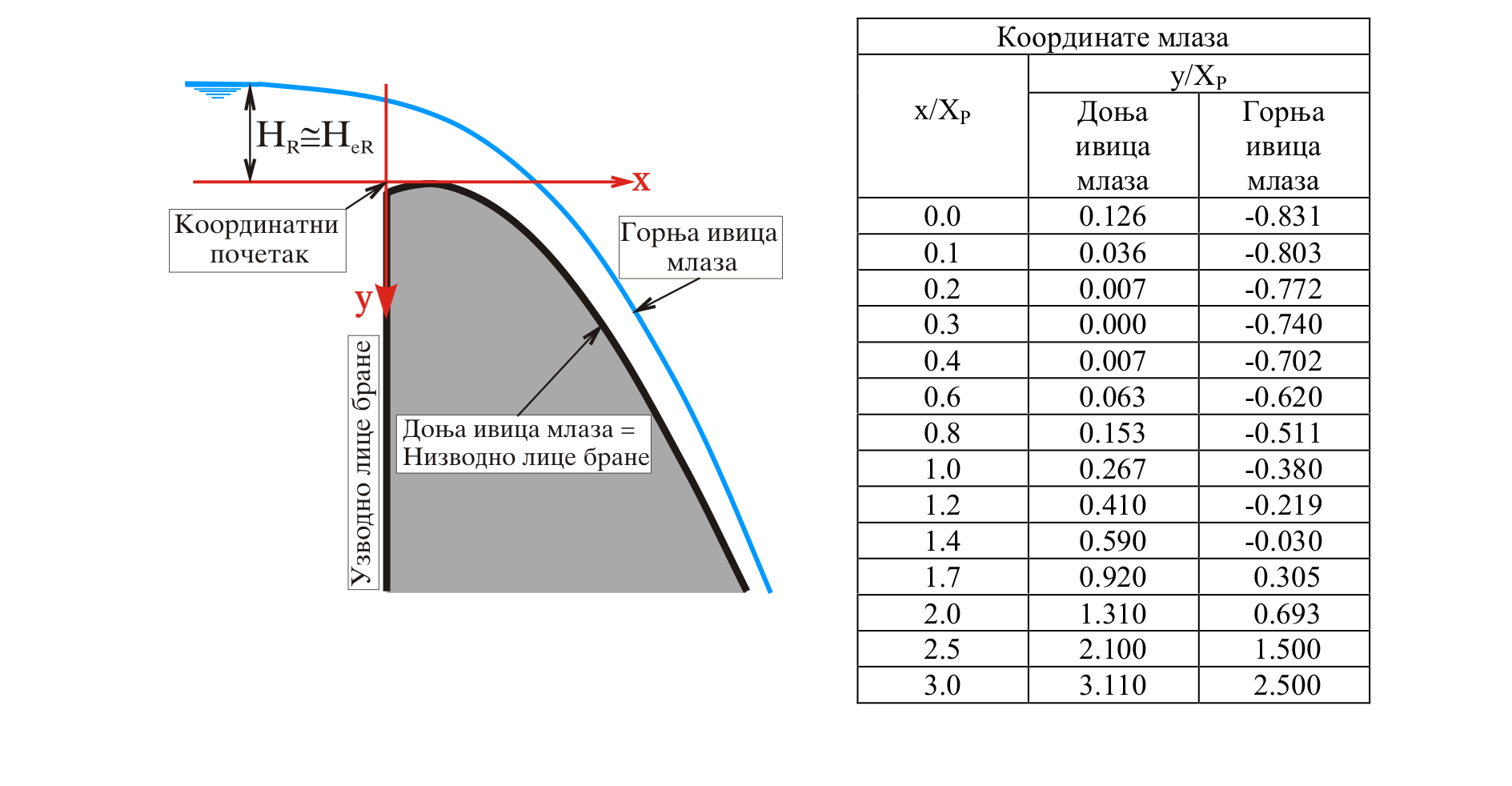 Контура преливне ивице по US Corps of Engineers
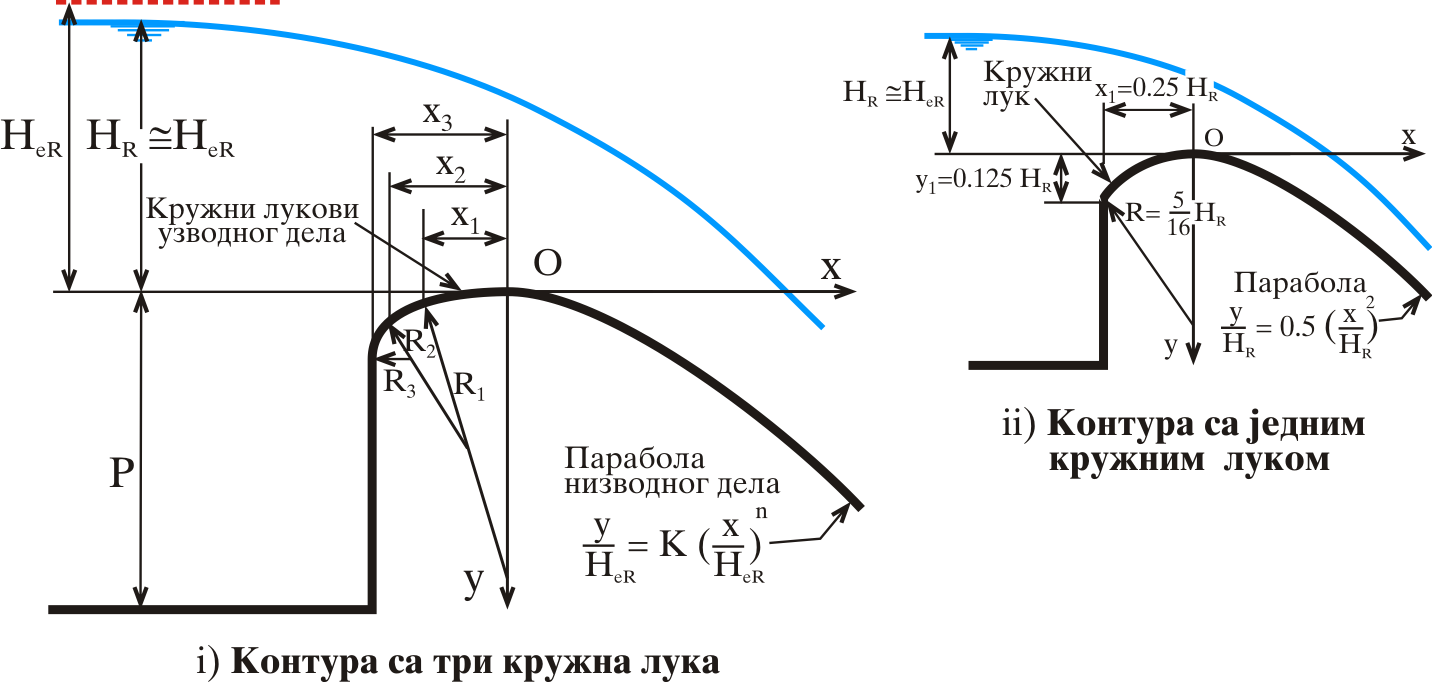 Утицај висине преливног млаза на коефицијент протицаја
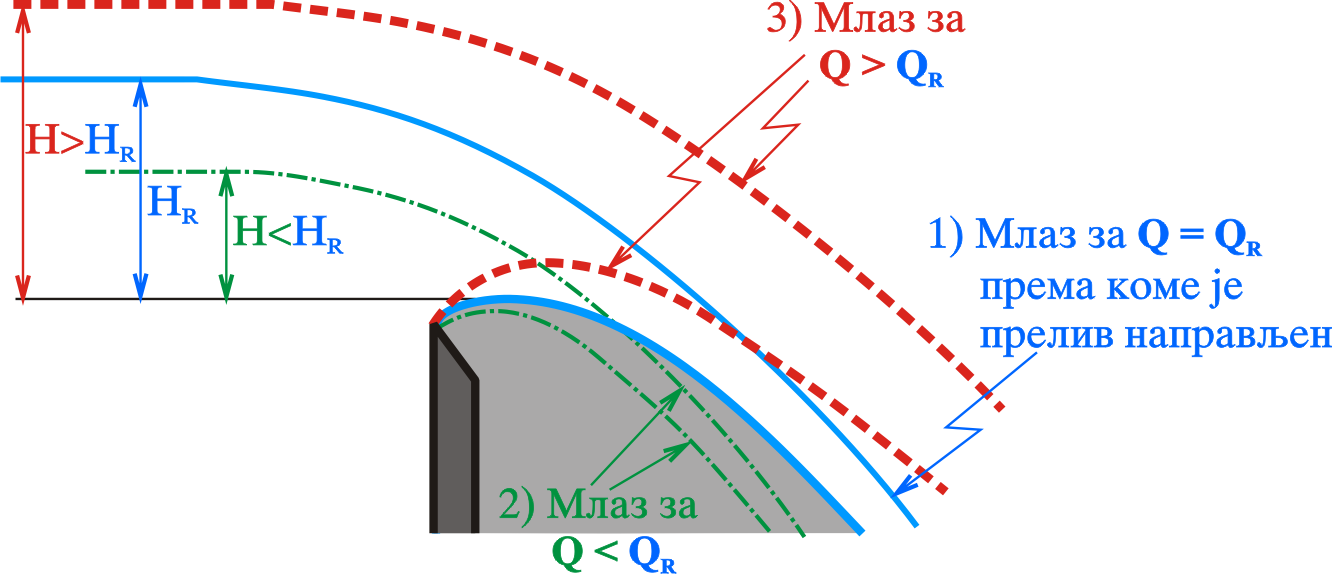 Утицај висине прага на преливање
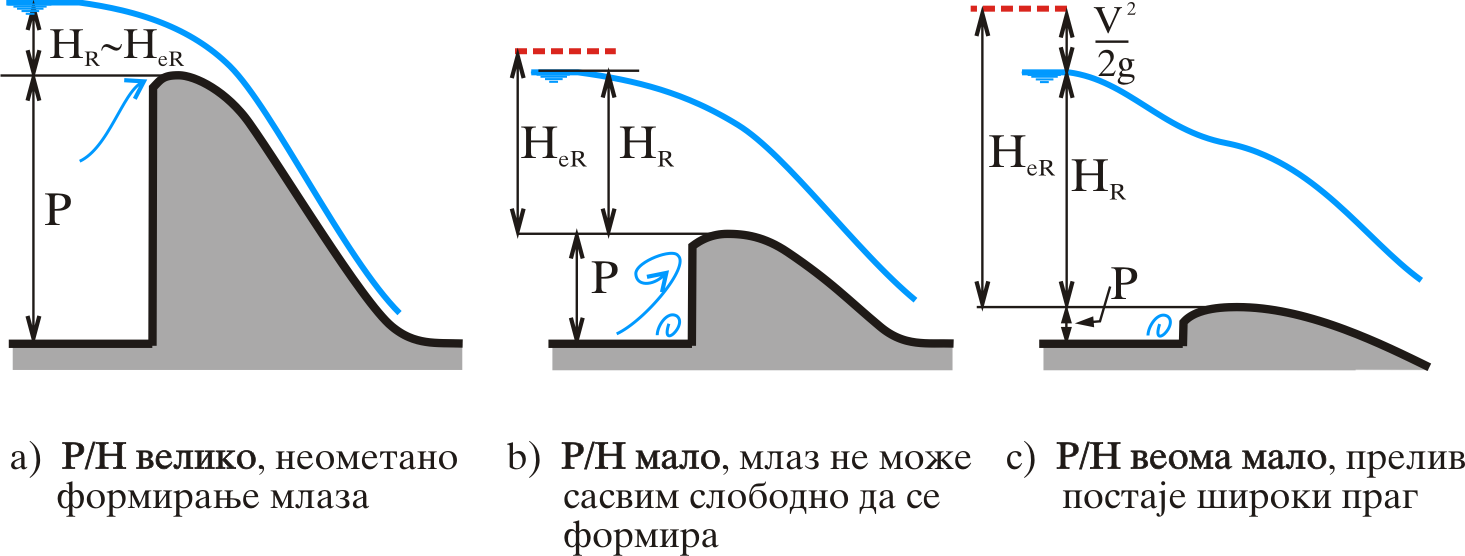 Ниски преливни праг
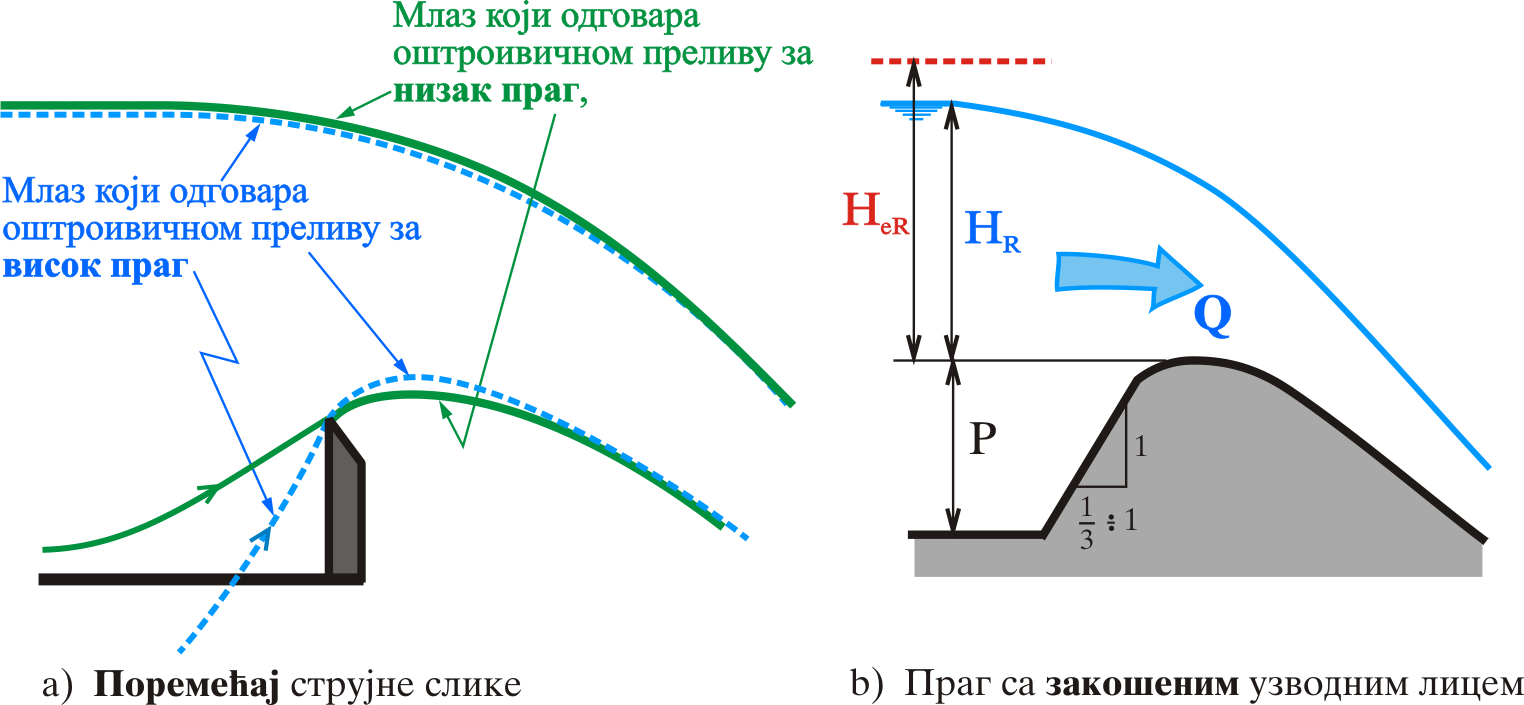 Утицај низводних услова на преливање
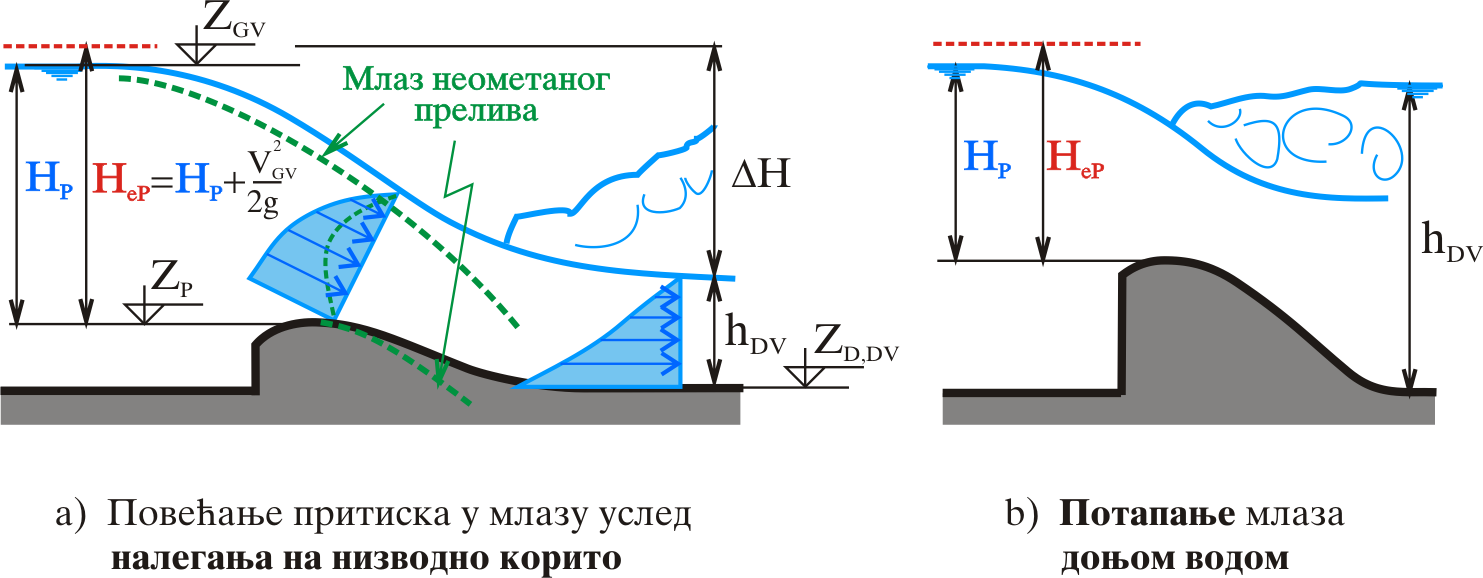 Потопљено преливање
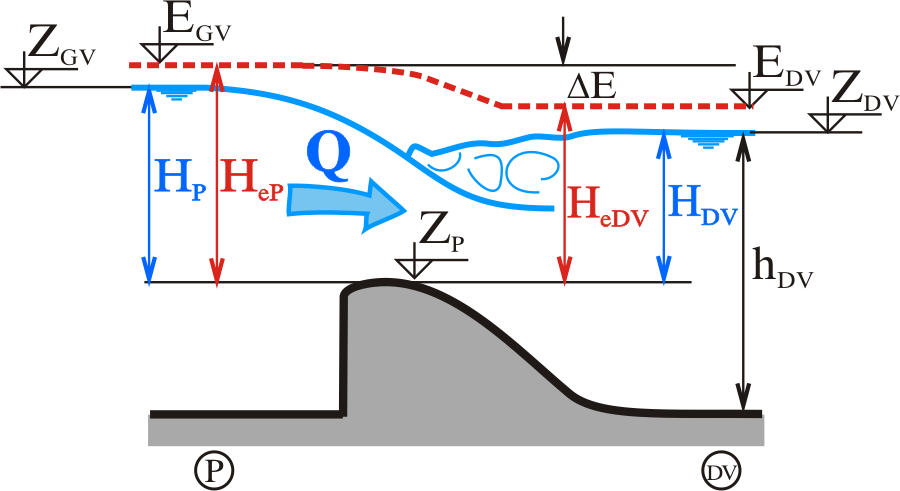 Потопљено преливање – Примена једначине Енергије
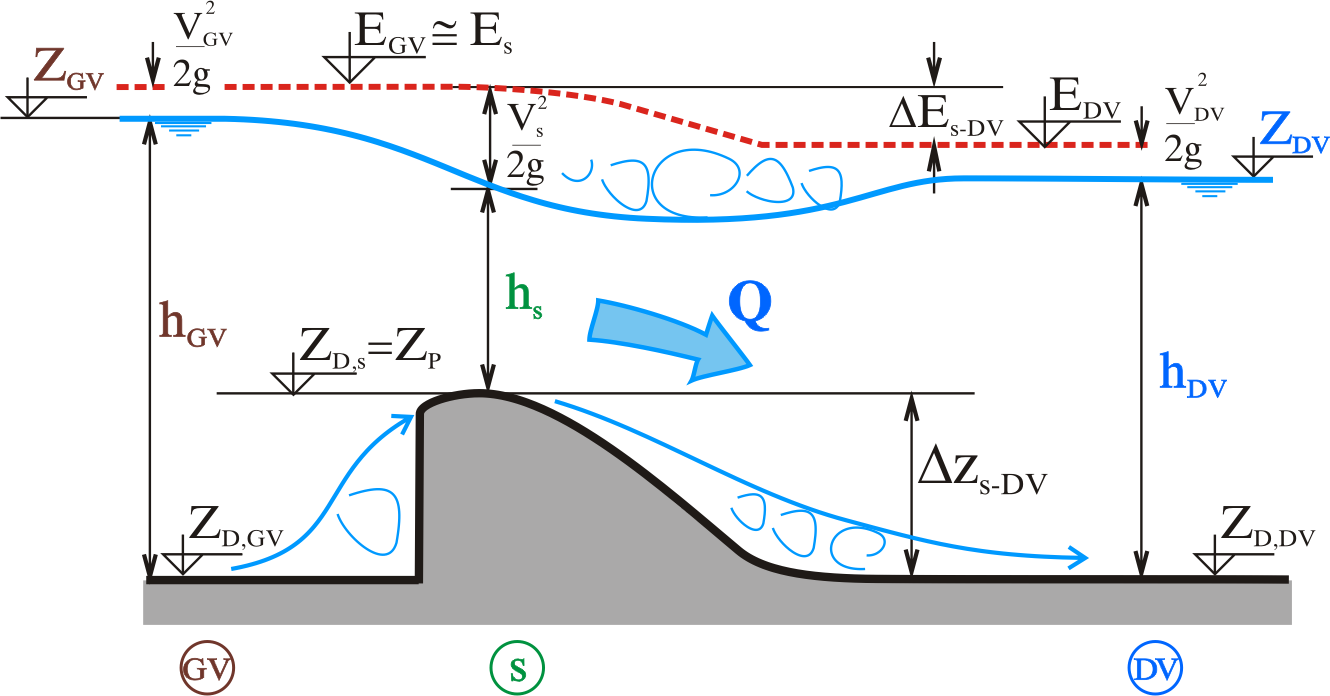 Крива протицајa ниског прага
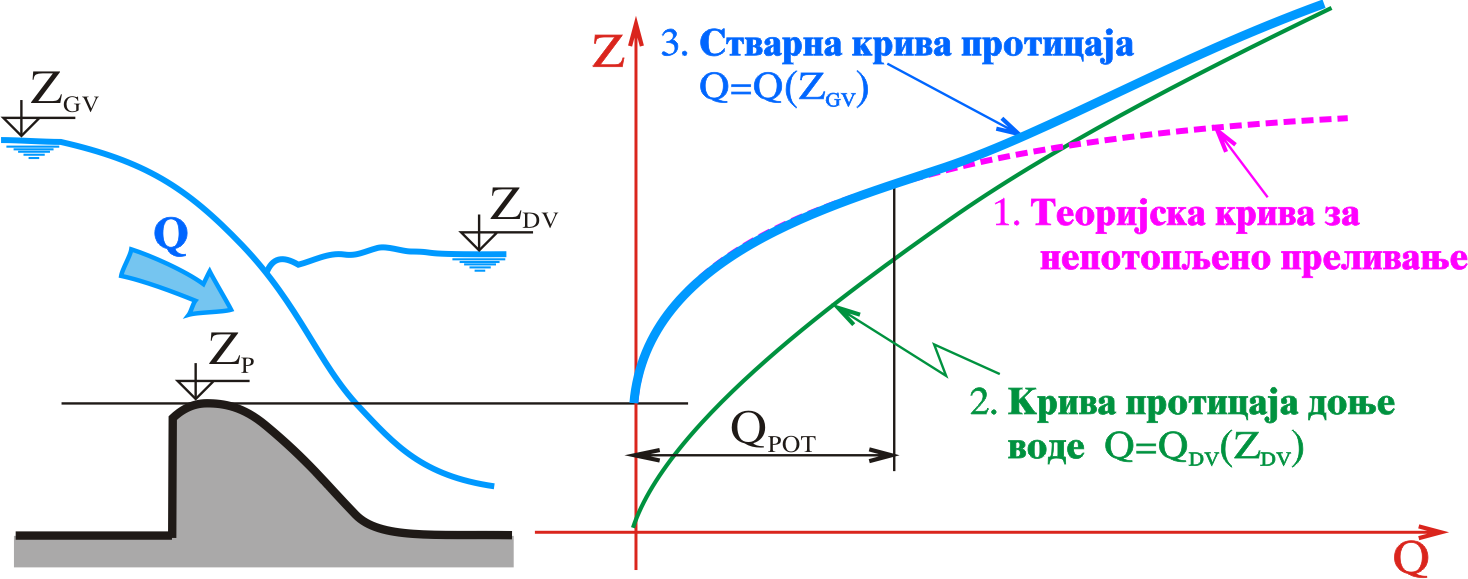 Преливање и истицање
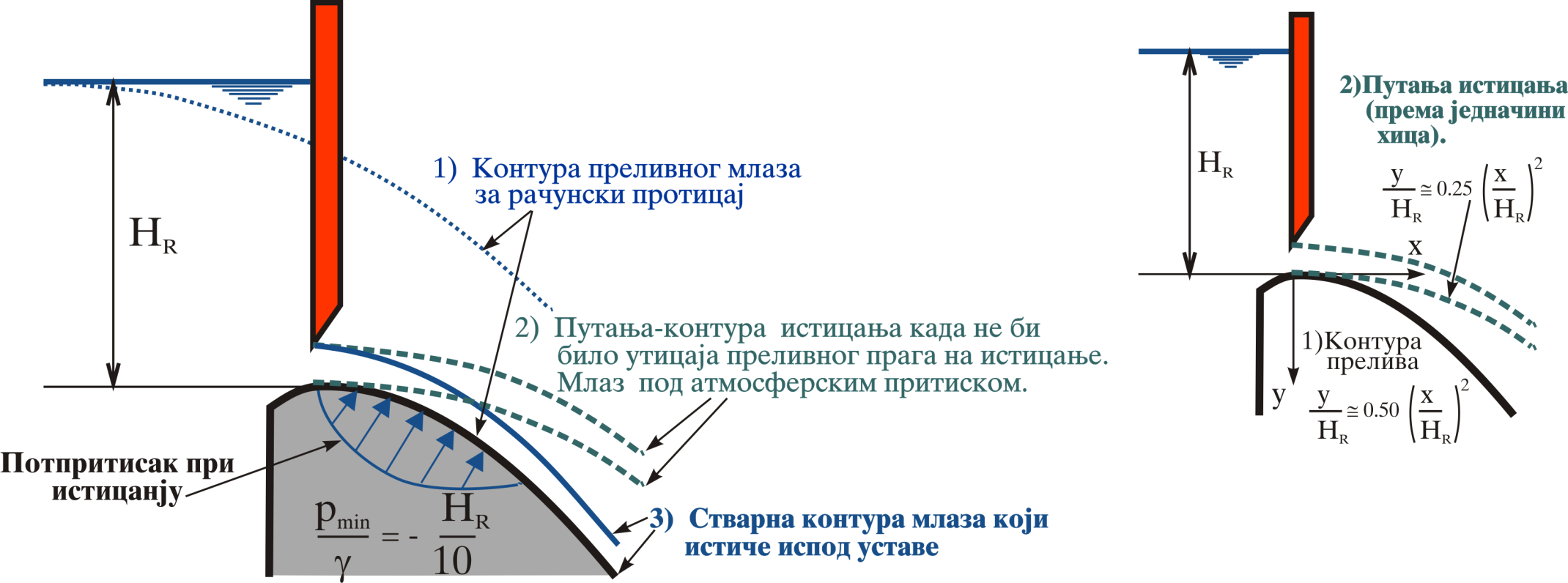 Положај уставе у односу на круну прелива
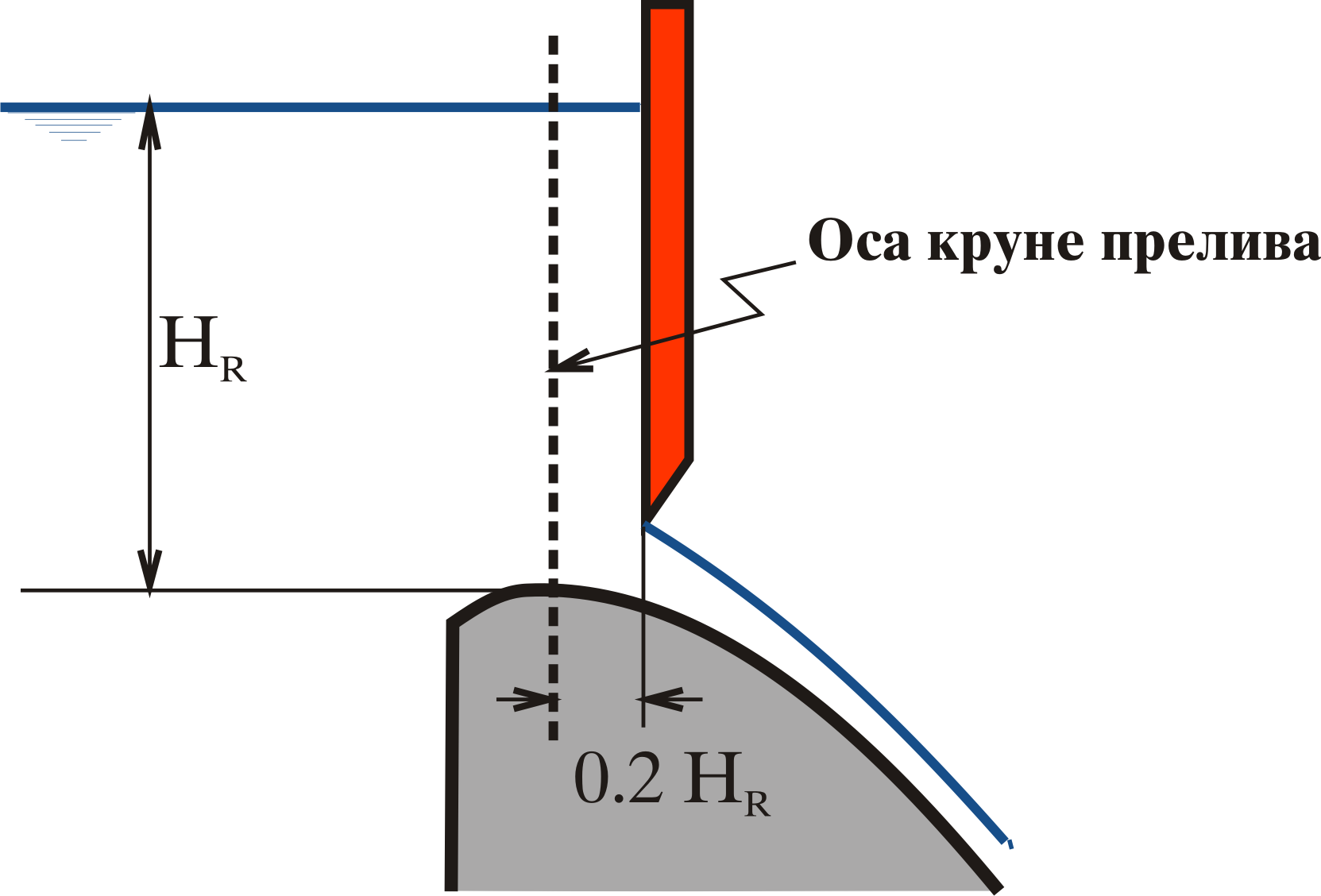 Прелив са мостовским стубовима
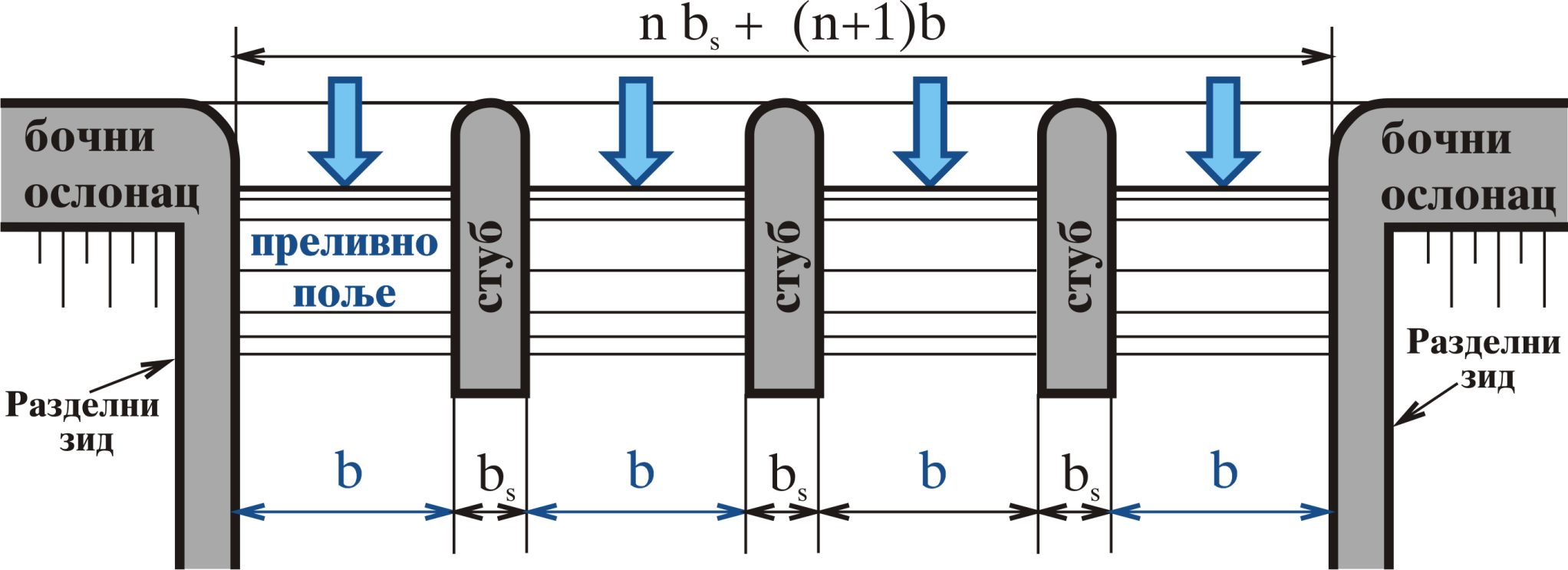 Главе стубова и бочни ослонац
KB = 0.1
KS = 0.01
KS =  0.00
KS = 0.02
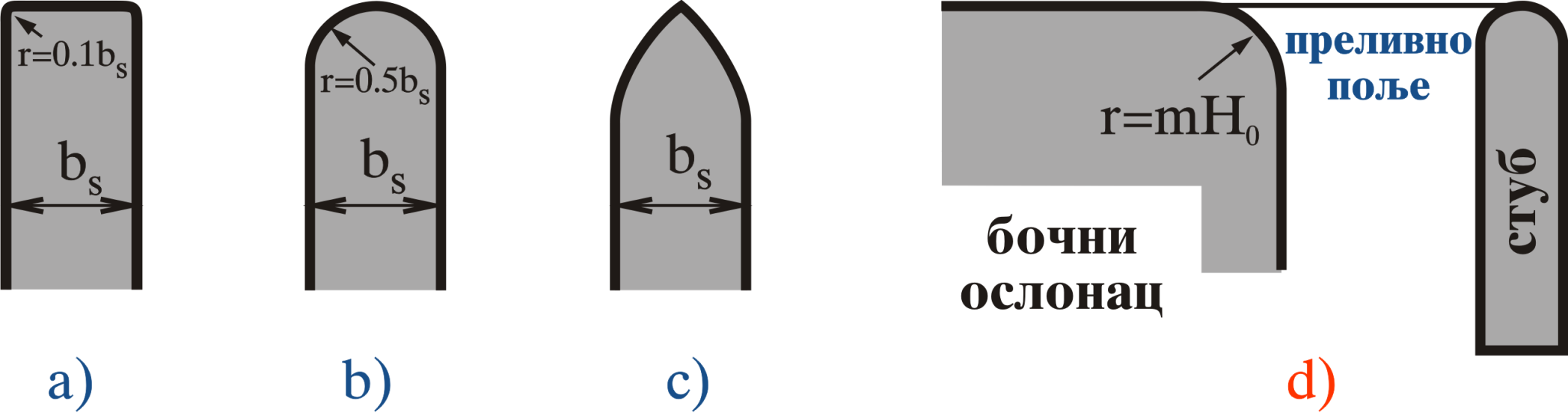 Опструјавање око стубова прелива
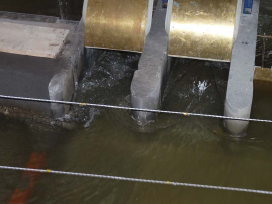 Опструјавање око субова прелива
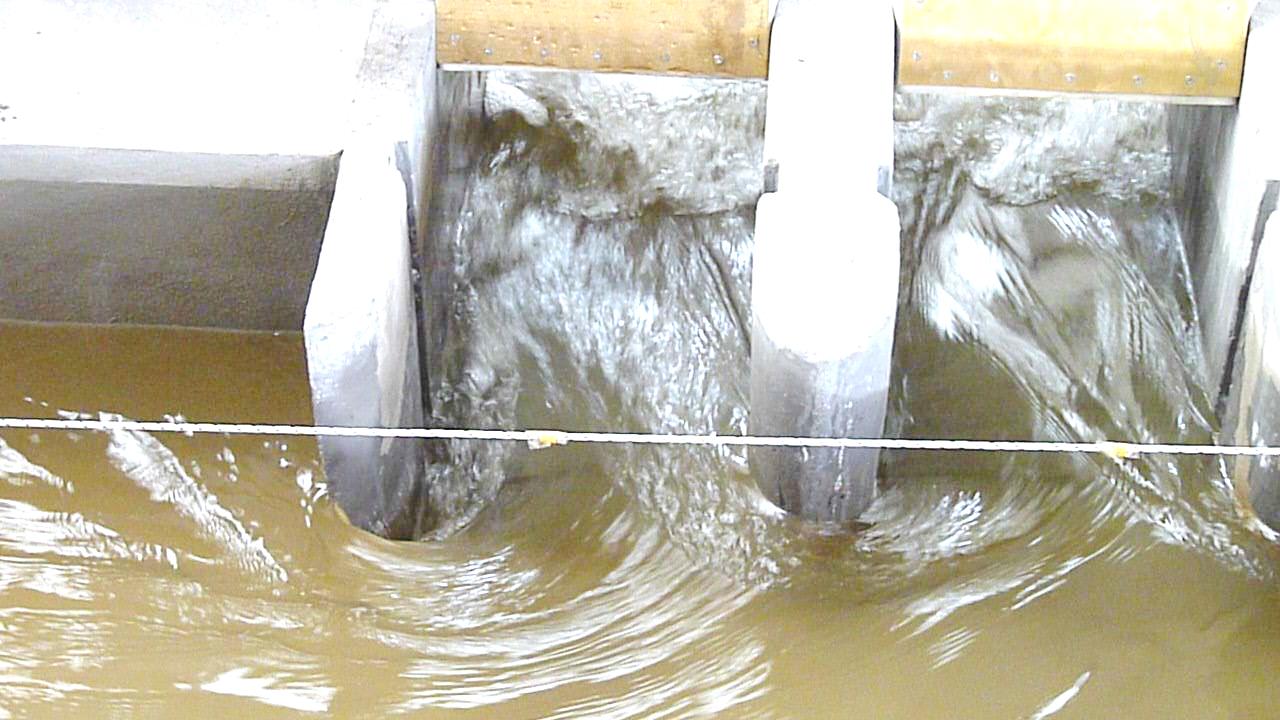 Пресек кроз преливни део бране
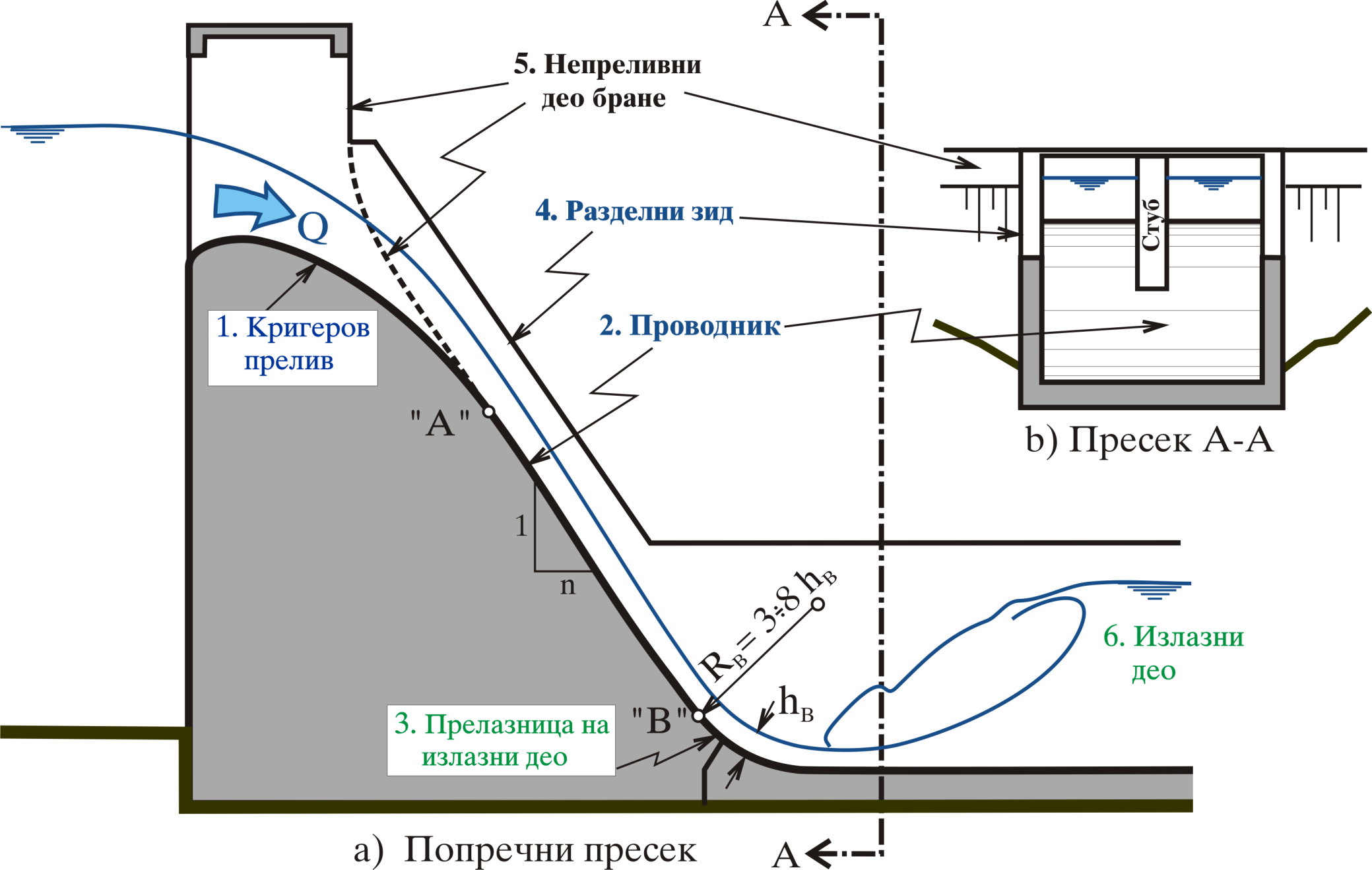 Превис и Усецање узводног лица
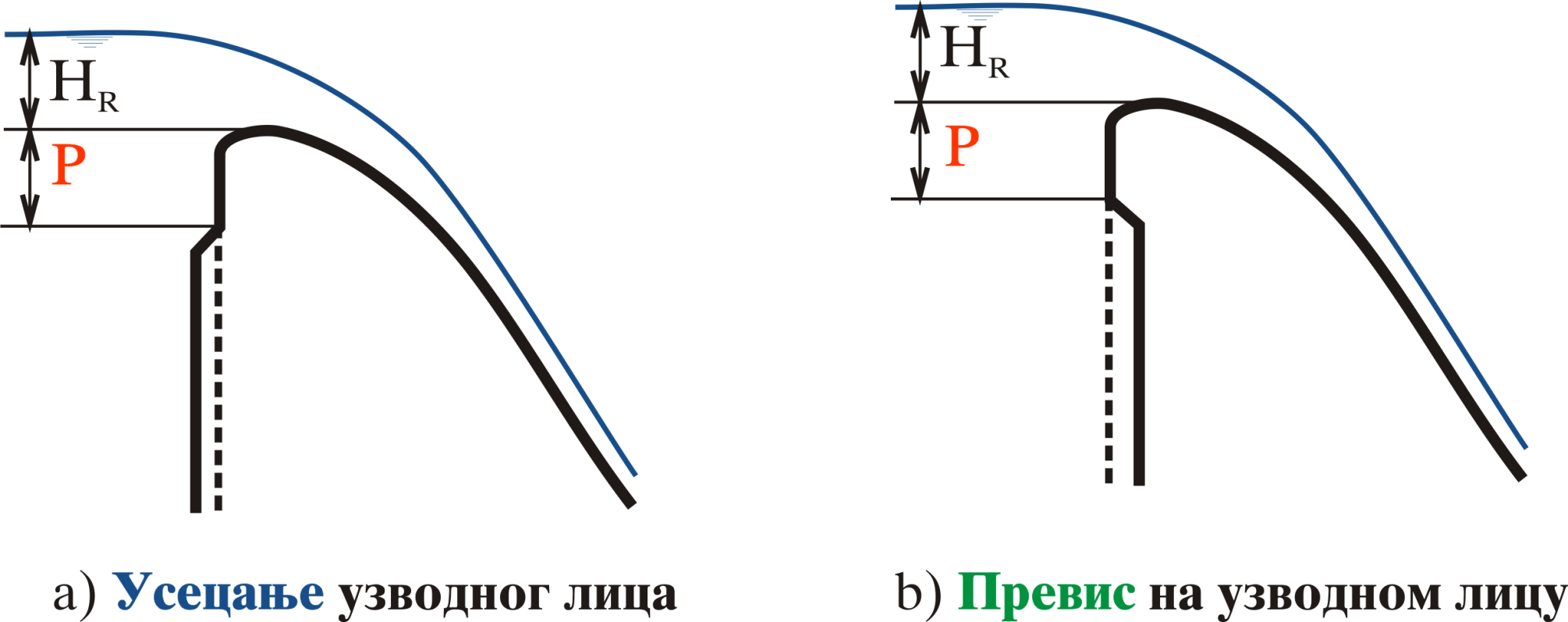 Особености течења у брзотоку
Буран режим течења
Самоаерација – Бубрење млаза
Коси стојећи талас
Кавитација
Транслаторни таласи
...
Прорачун линије нивоа код брзотока
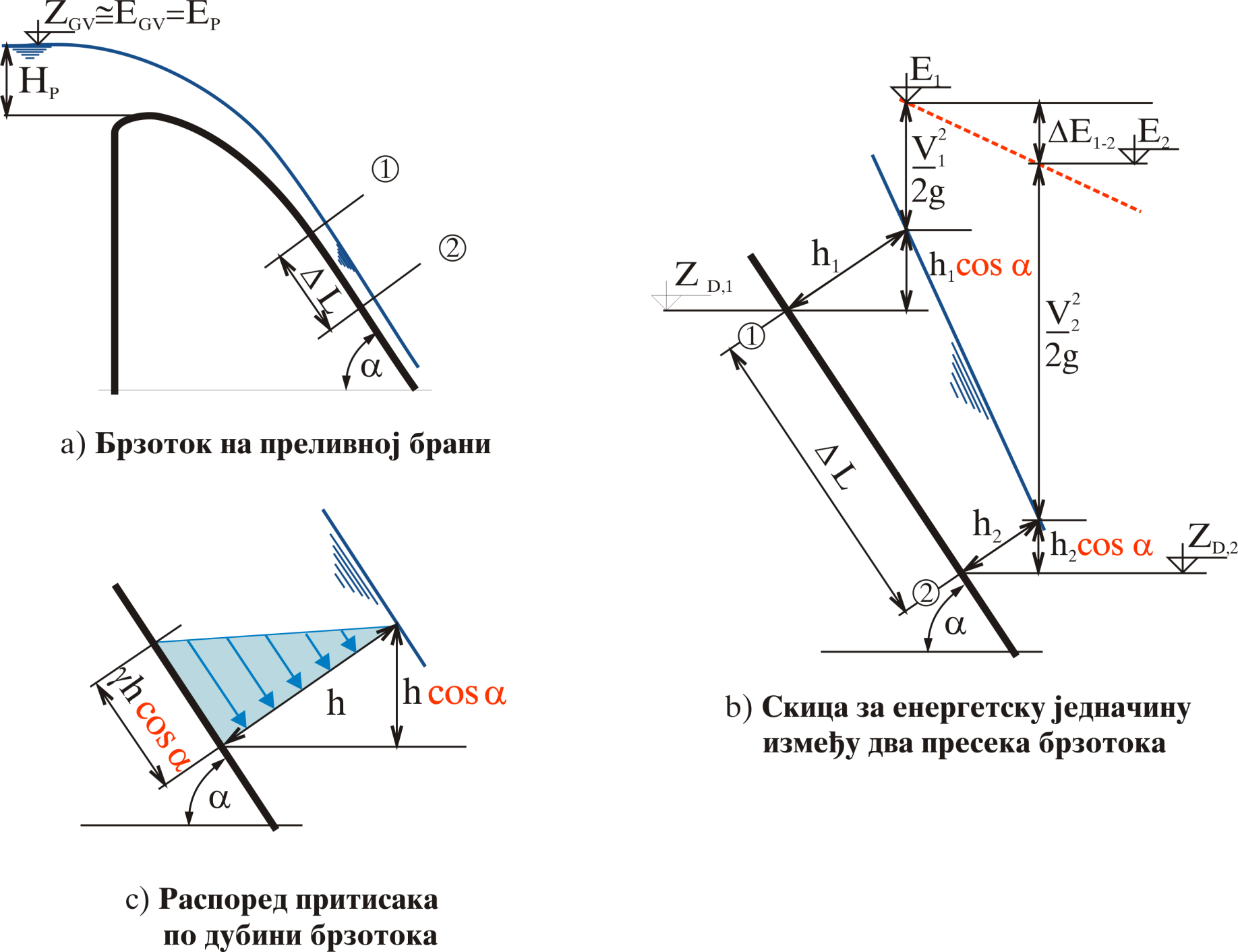 Прорачун линије нивоа за најузводнији пресек
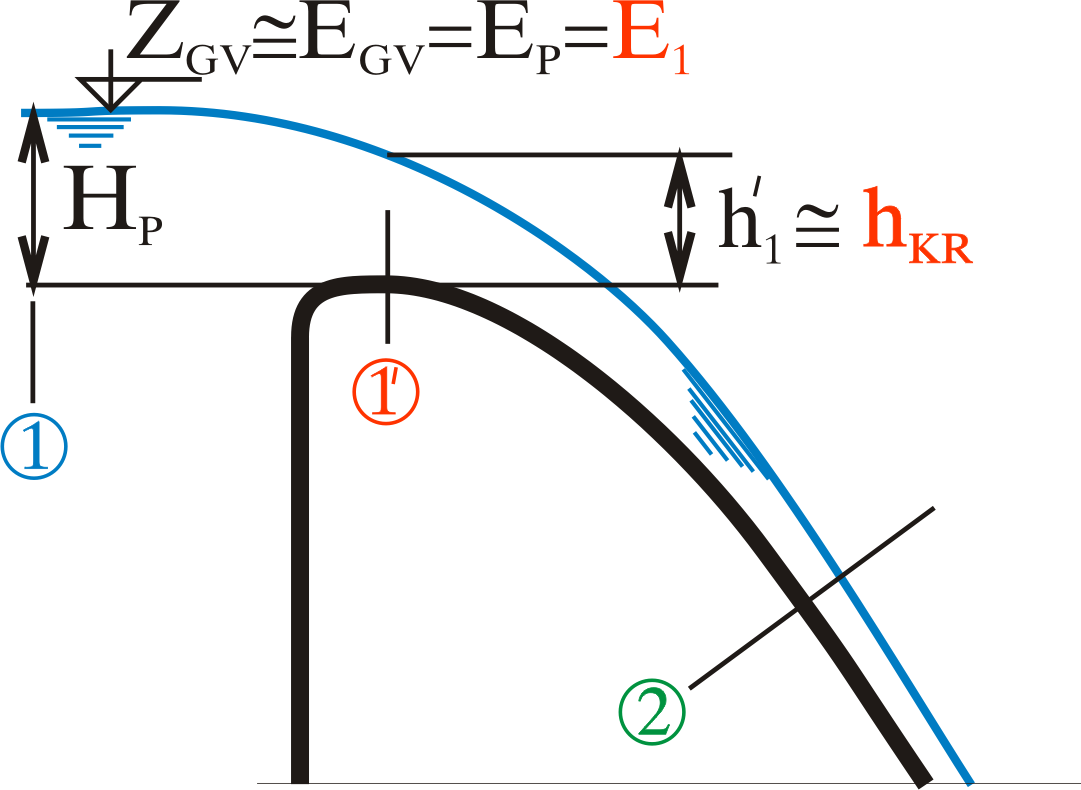 Приближни прорачун линије нивоа
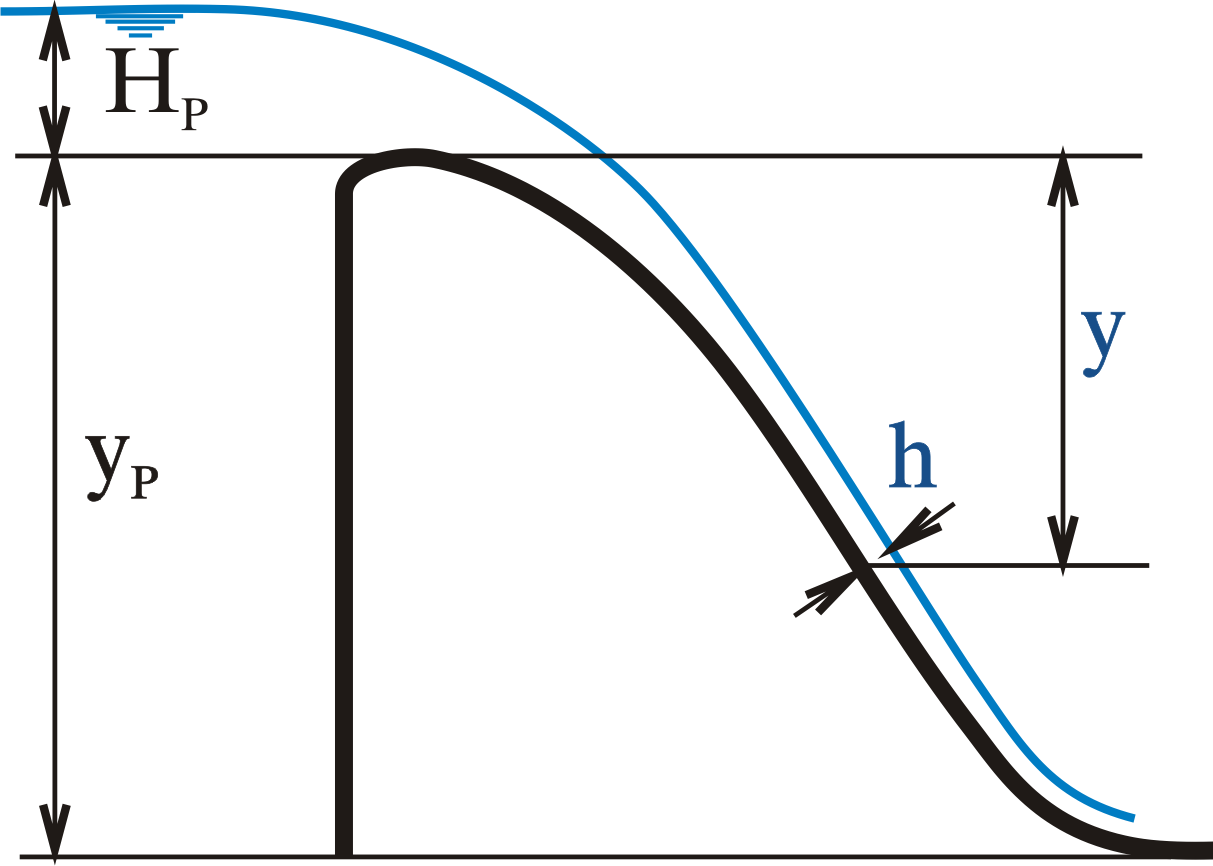 Увлачење ваздуха
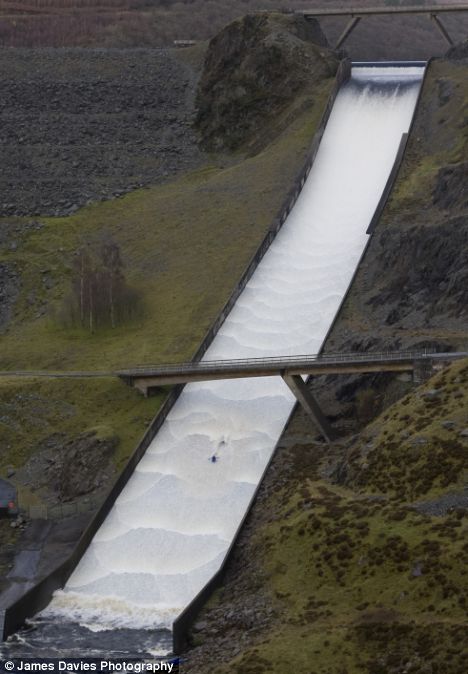 Да ли ће доћи до аерације?
Где ће аерација почети? 
Колико ће ваздуха бити увучено – 
  колико ће млаз набубрети?
Турбулентни гранични слој и увлачење ваздуха
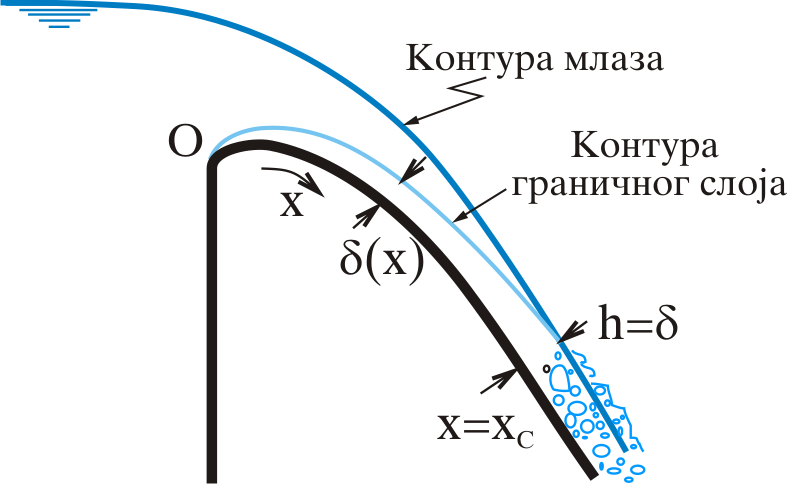 Самоареација
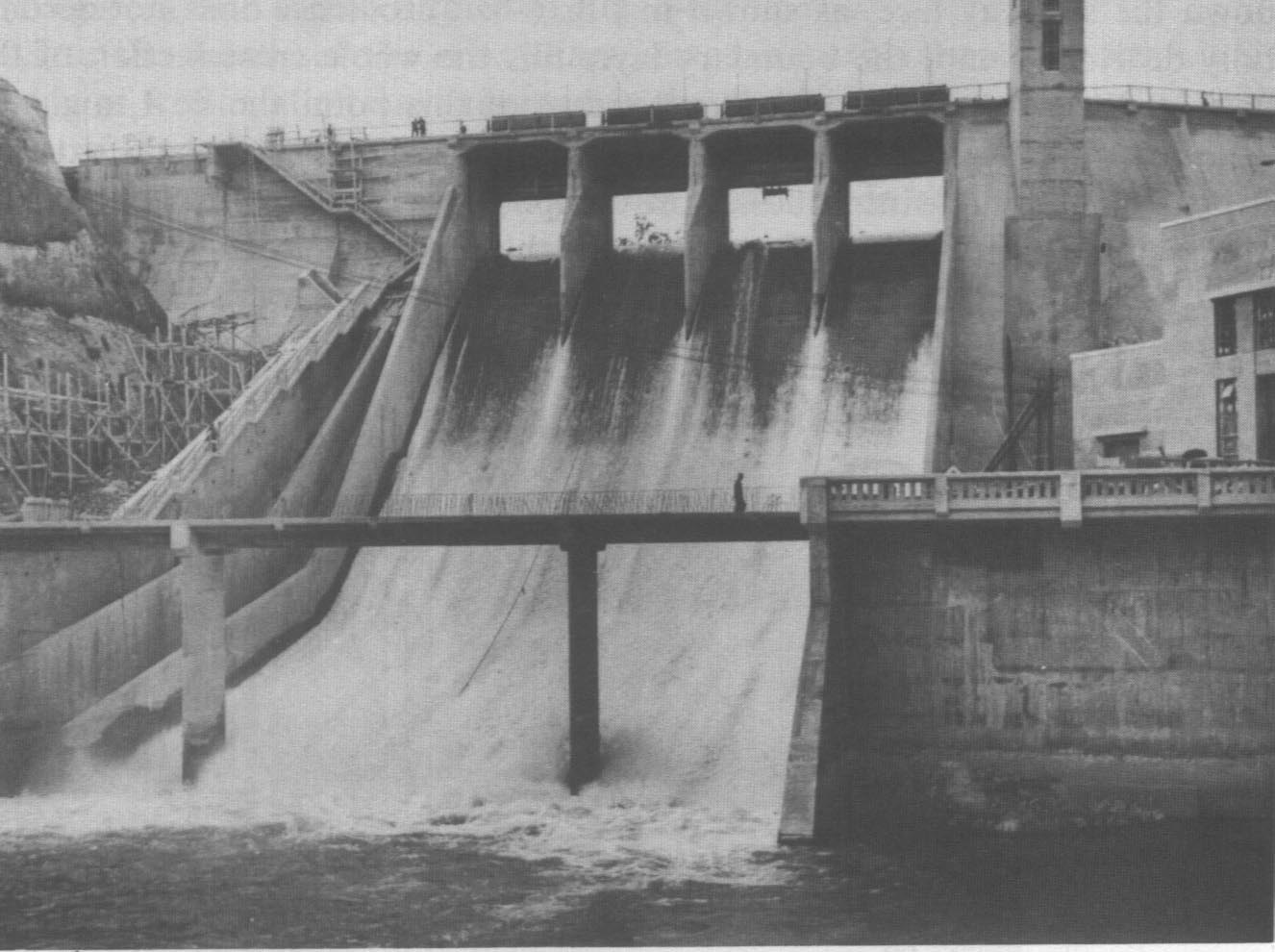 Самоареација
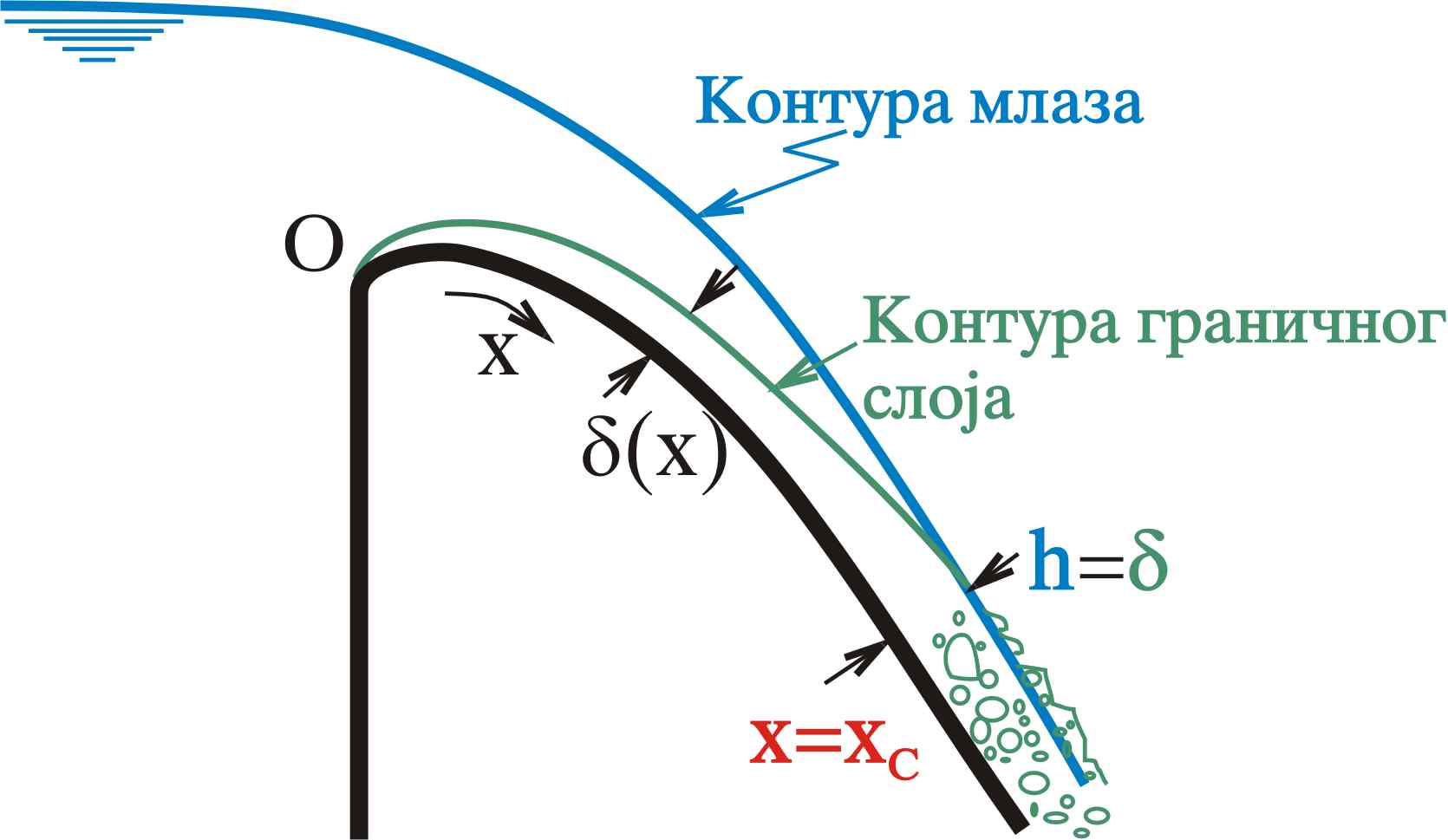 Самоареација
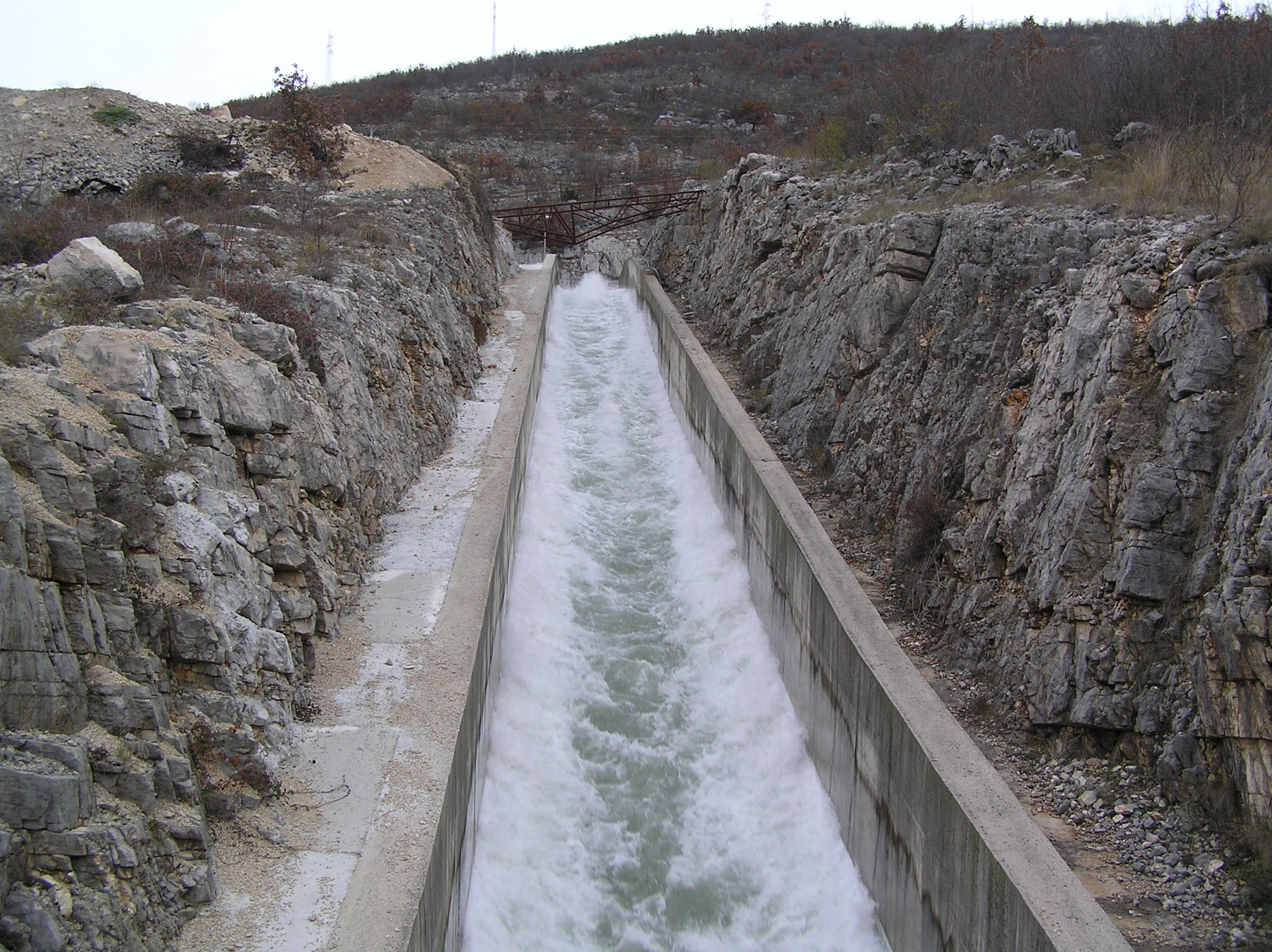 Самоареација
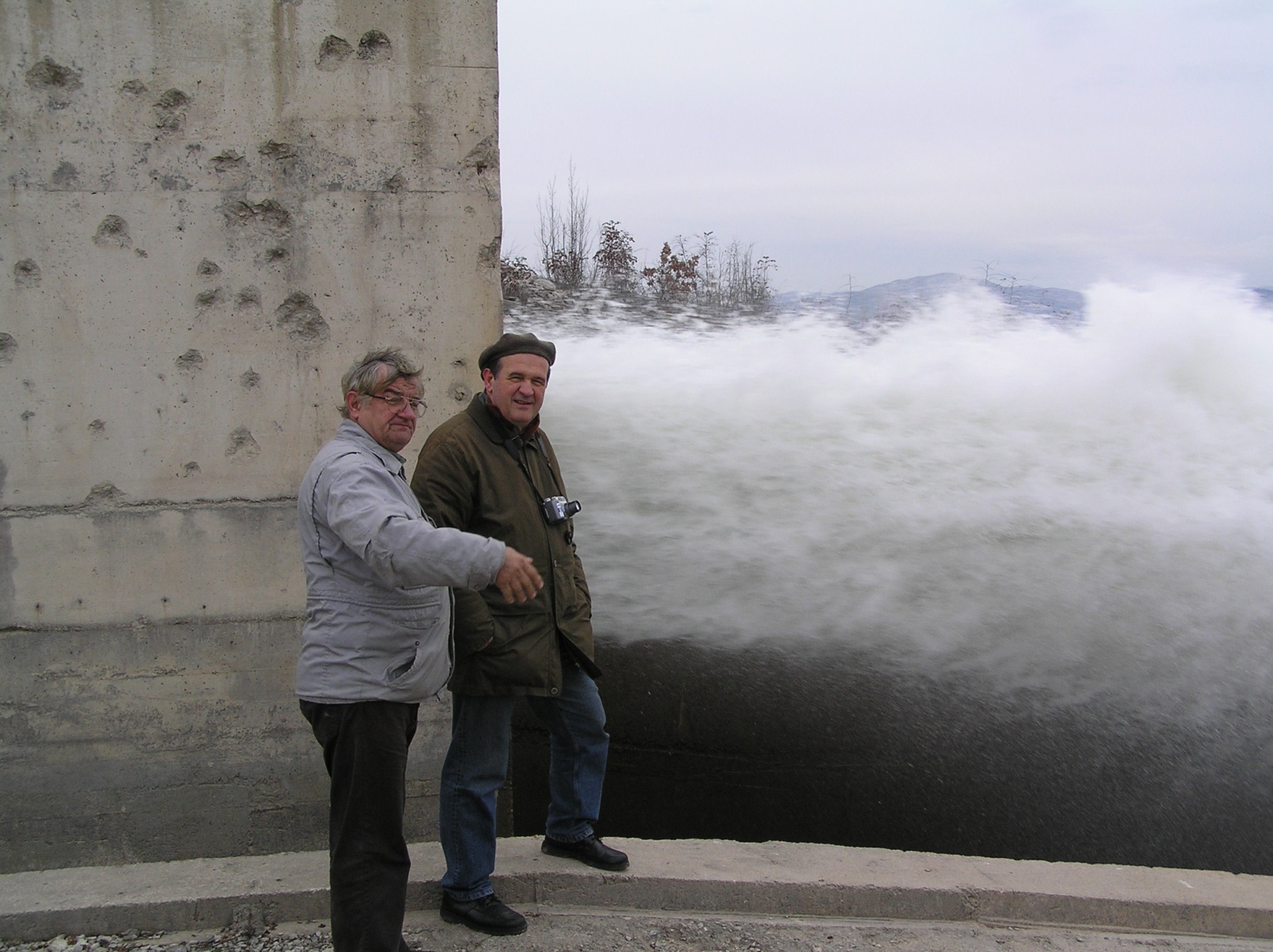 Течење мешавине воде и ваздуха
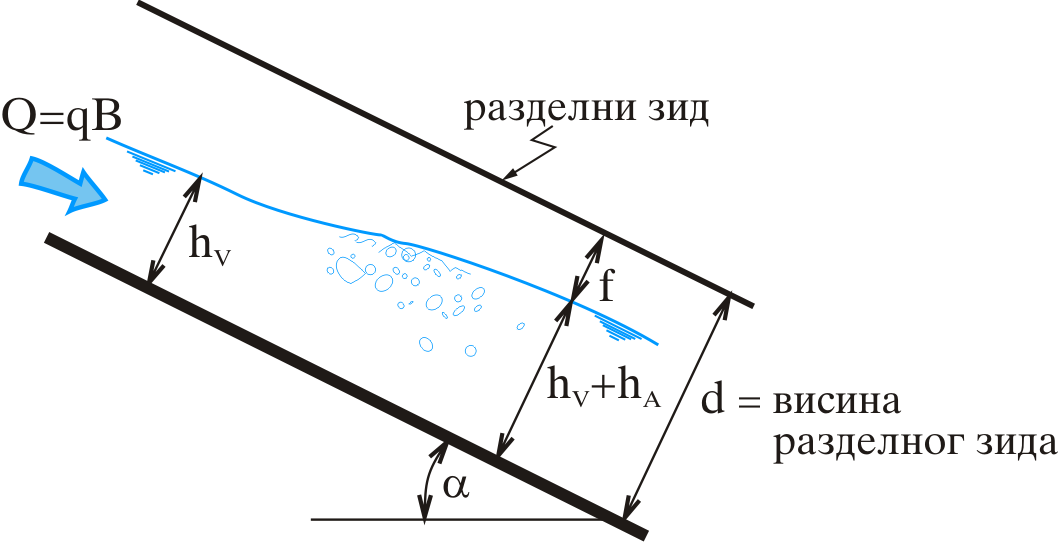 Коси стојећи талас
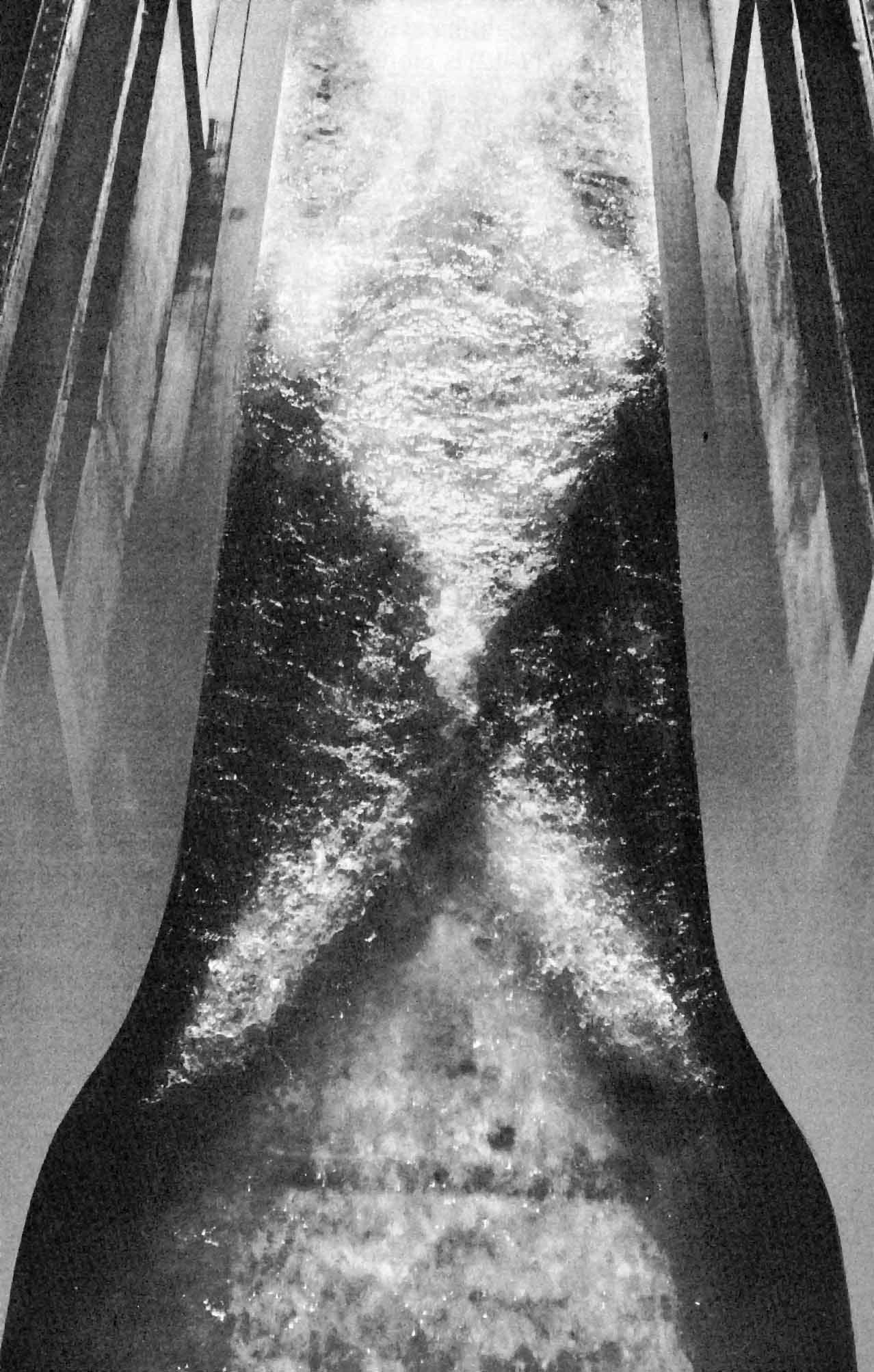 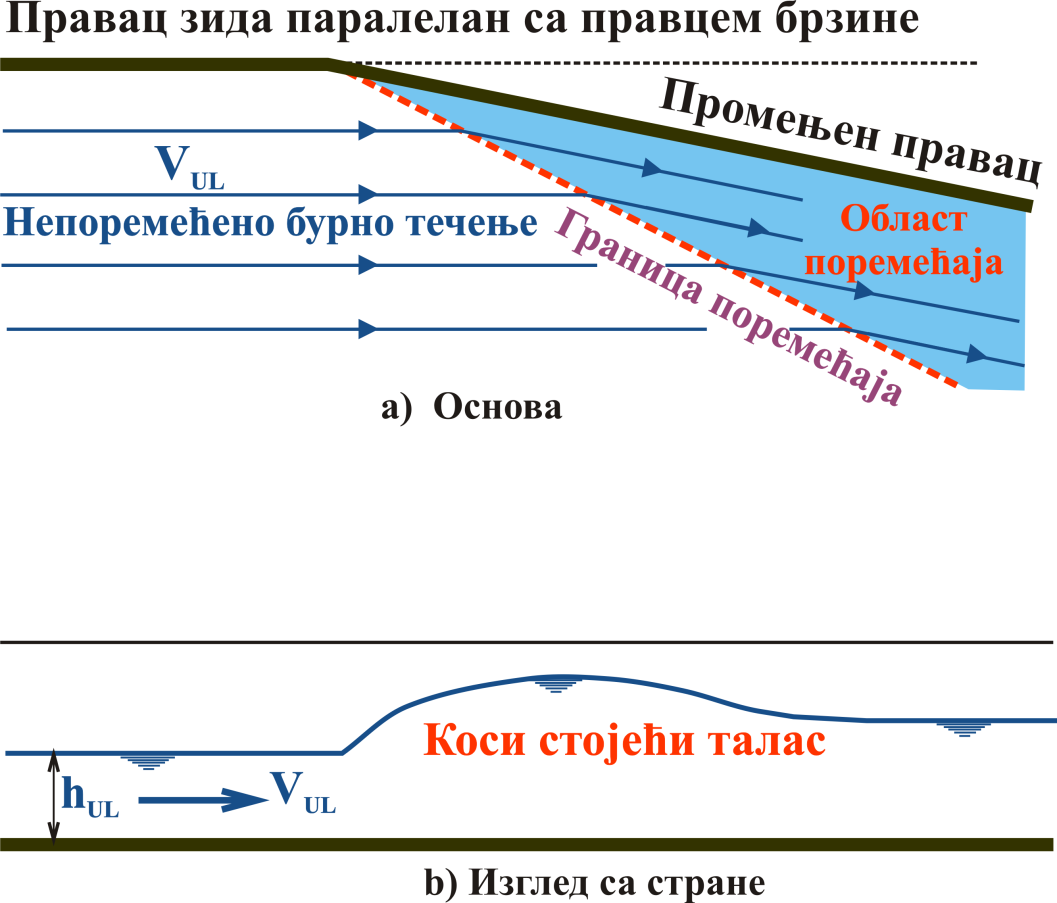 Коси стојећи талас у каналу
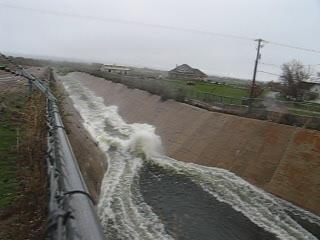 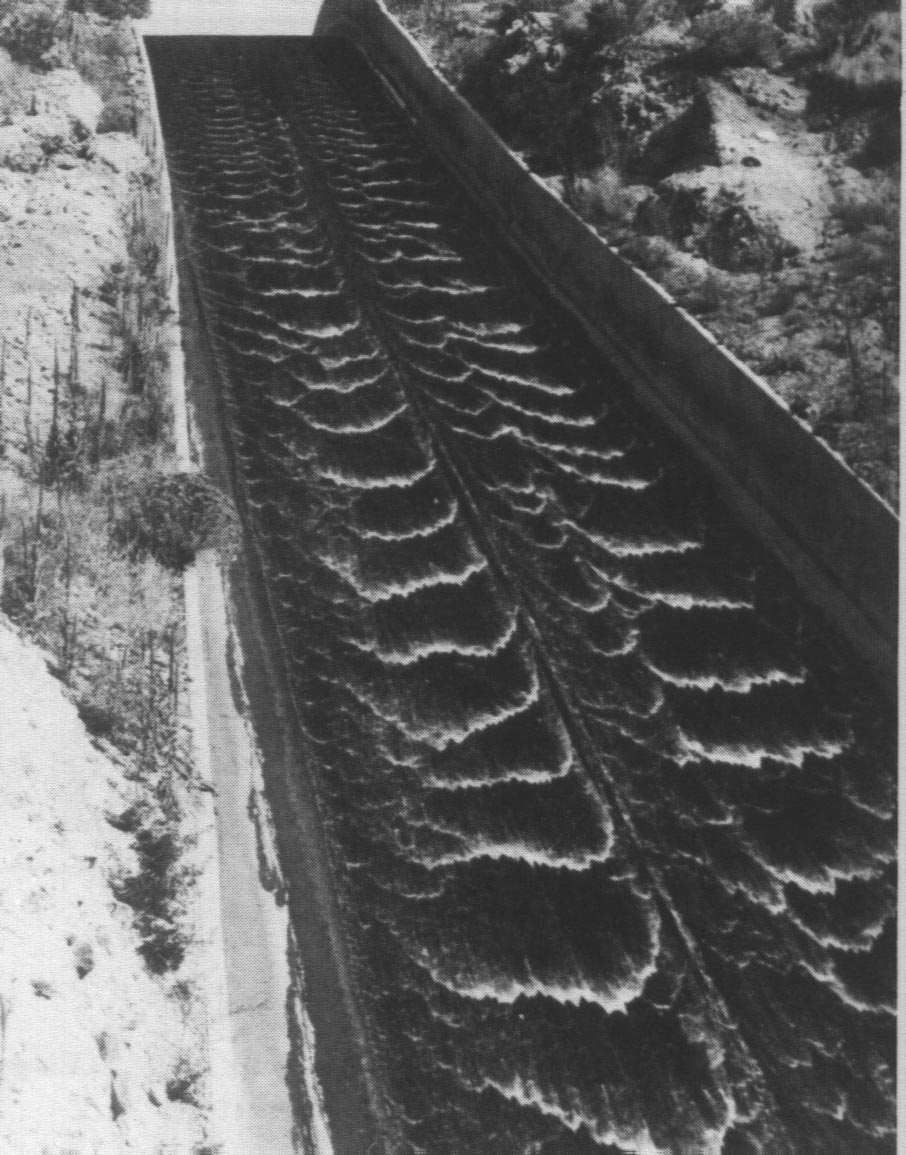 Транслаторни таласи
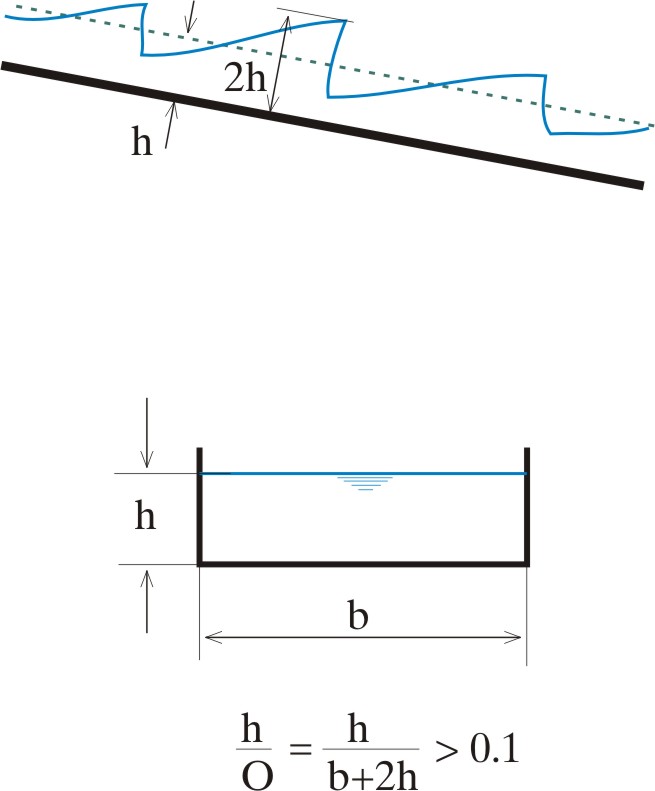 Транслаторни таласи
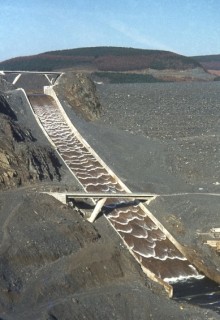 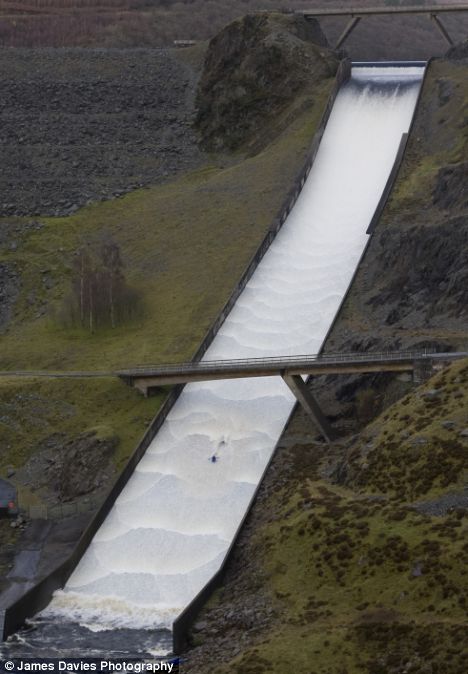 Кавитација и кавитациона ерозија
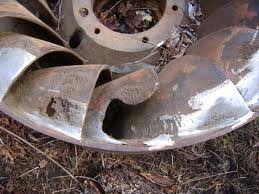 Кавитација уз контуру објекта
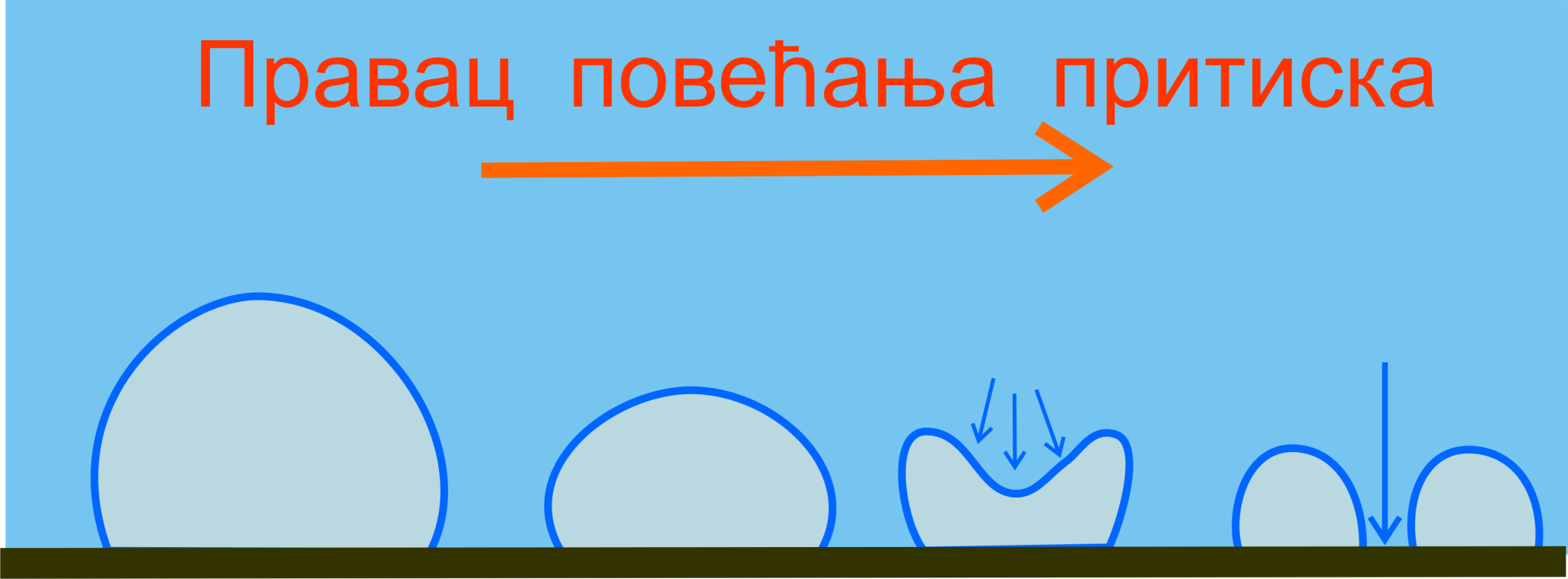 Кавитациони облак
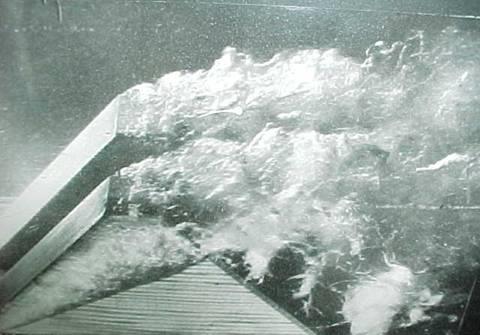 Течење при коме може да дође до кавитације
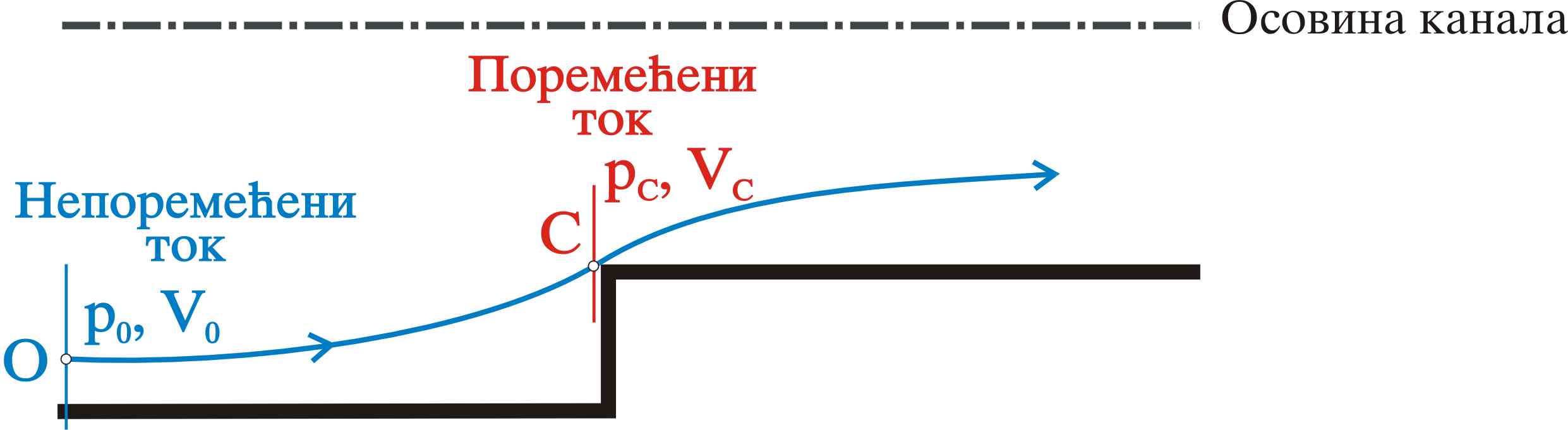 Критични кавитациони број
Кавитациона ерозија
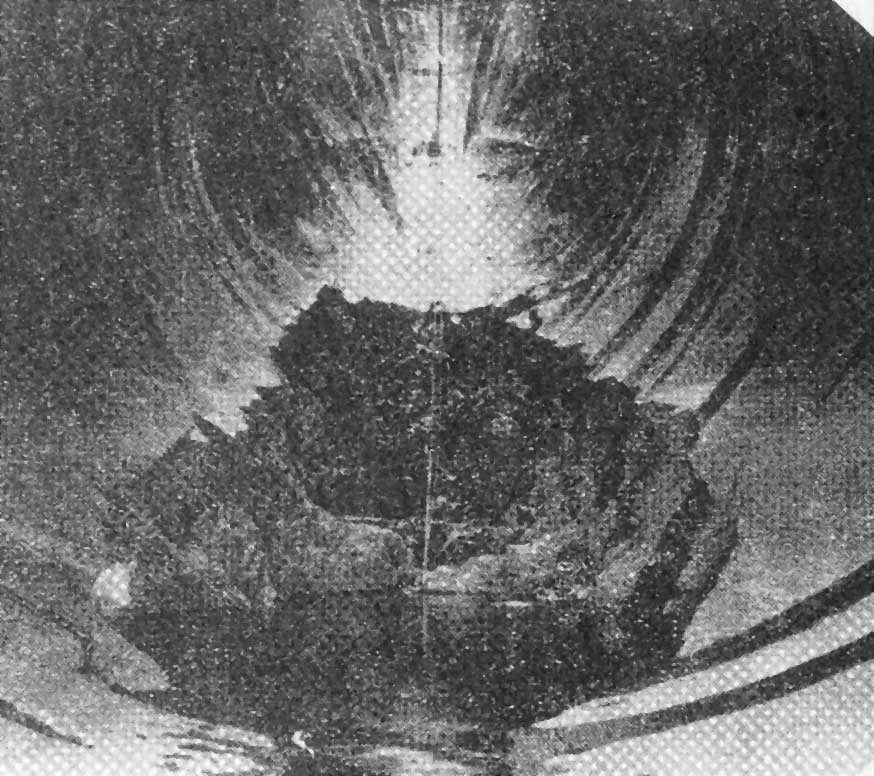 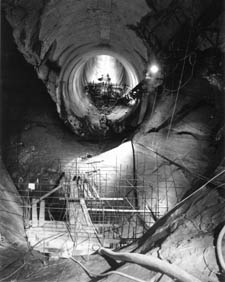 Тунел прелива на брани Glan Canyon
Кавитациона ерозија
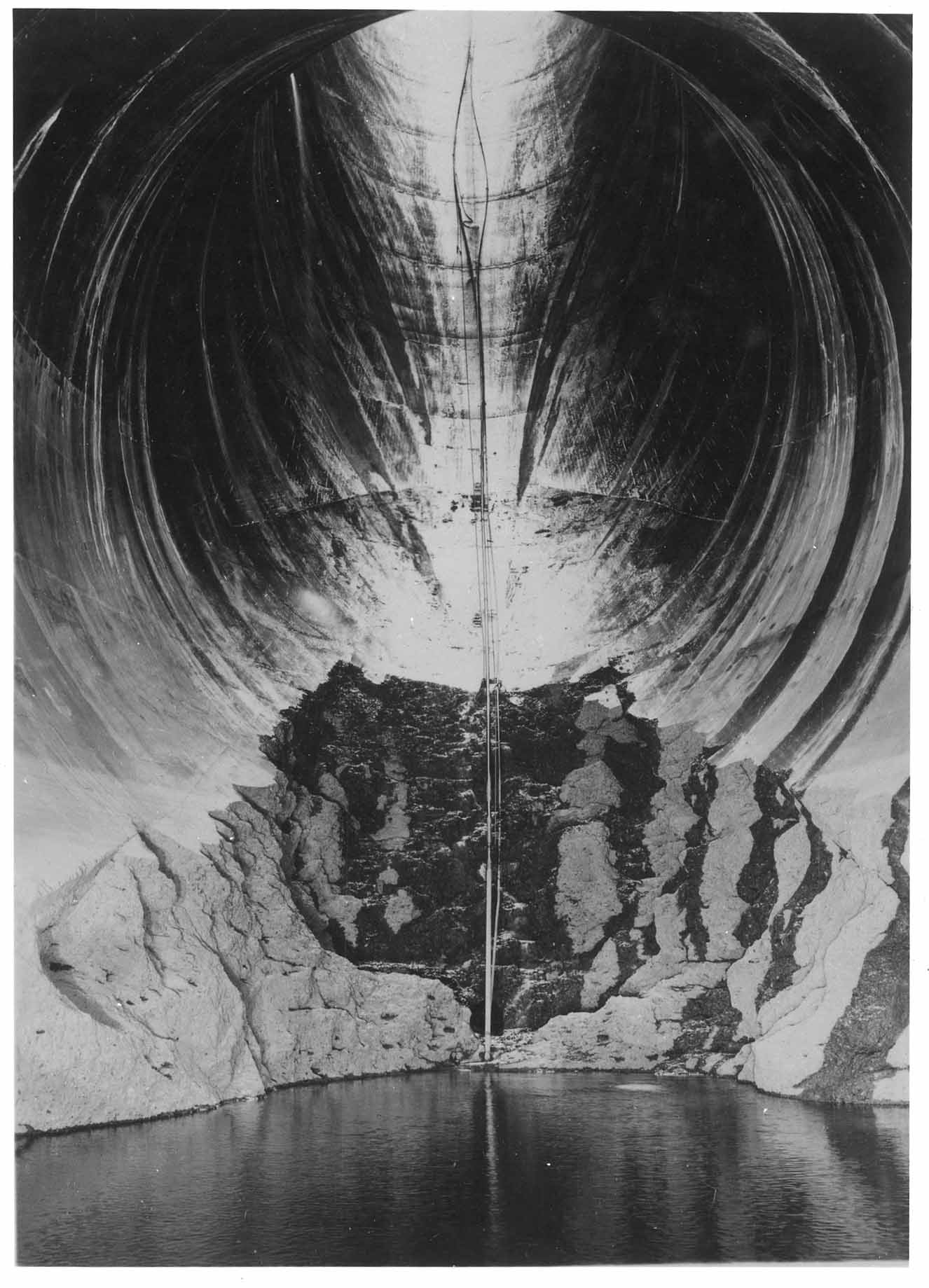 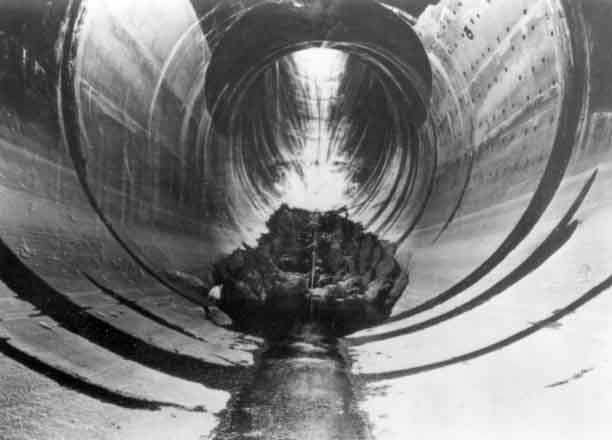 Тунел прелива на брани Hoover
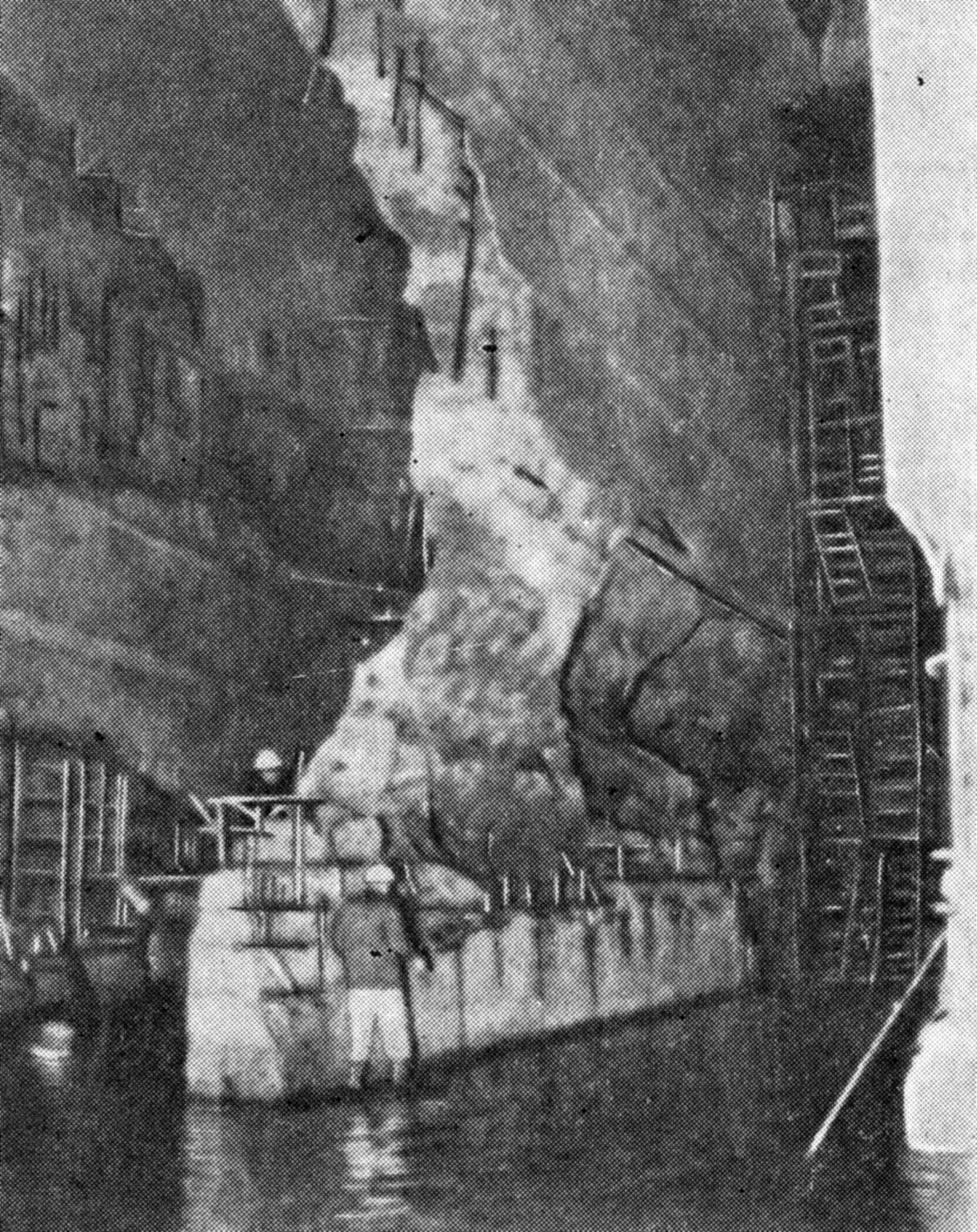 Кавитациона ерозија стуба у дубинском захвату
Кавитациона ерозија прага са уставом
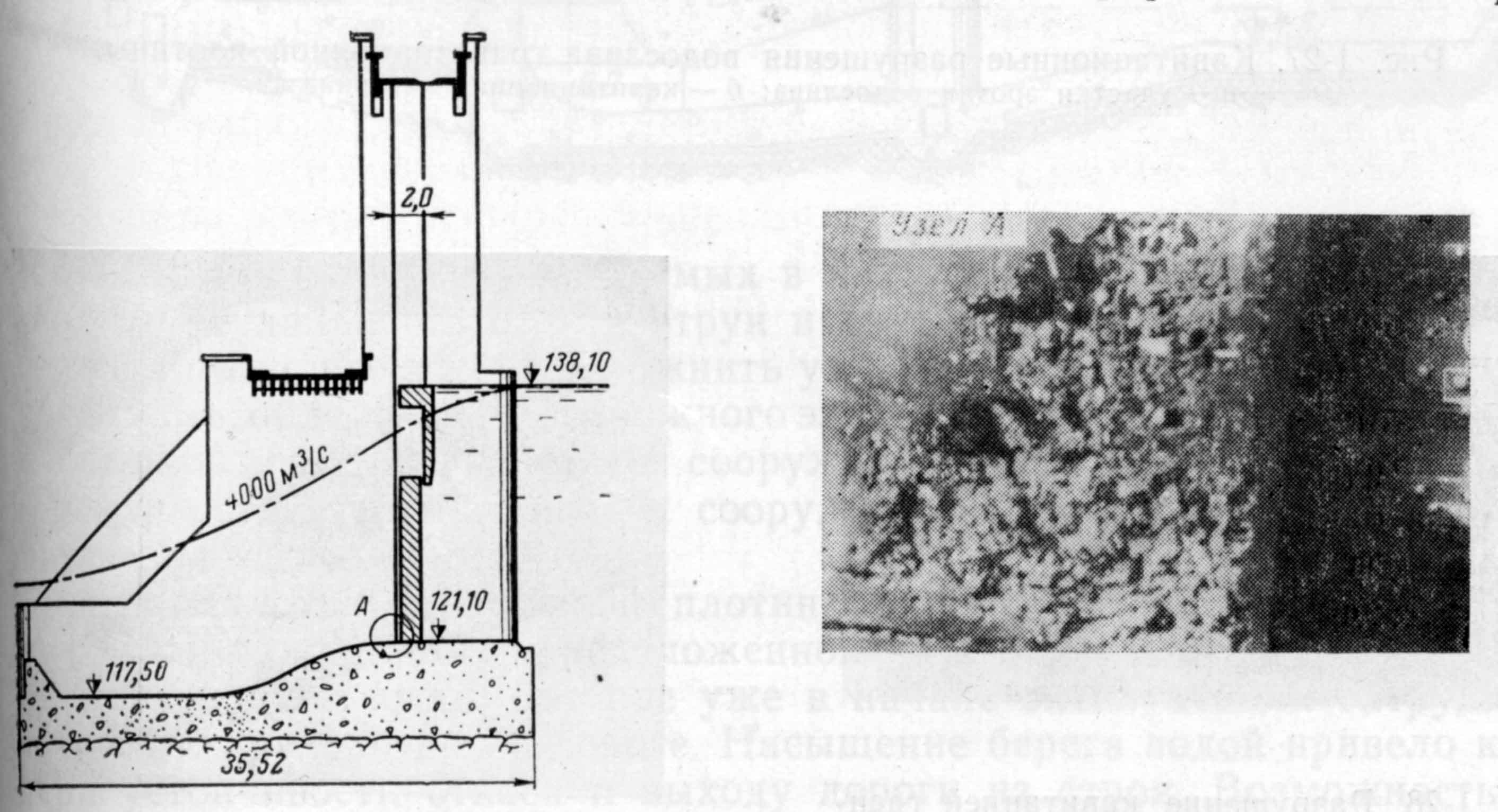 Кавитациона ерозија зуба у умирујућем базену
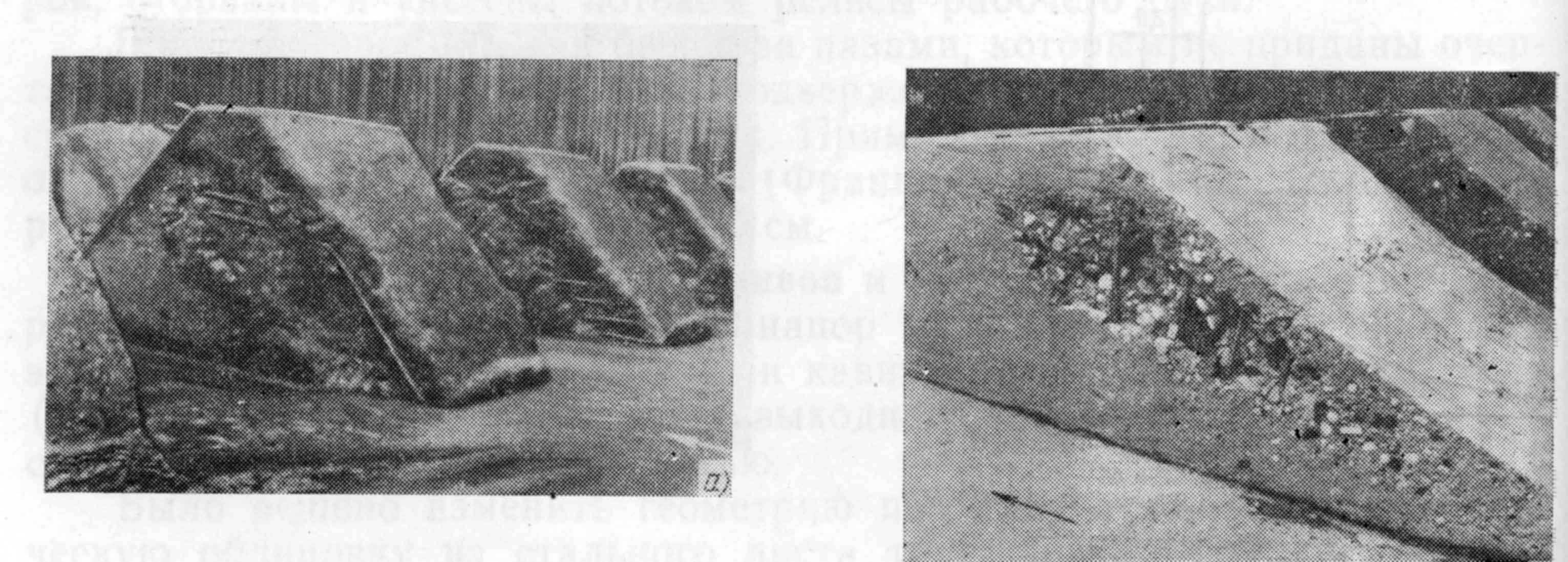 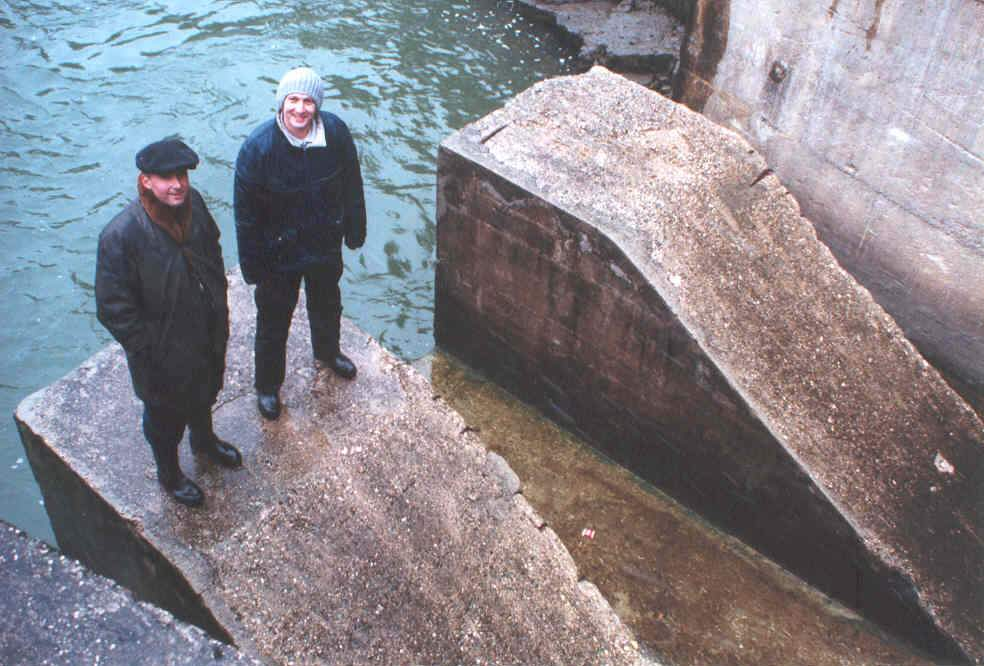 Кавитациона ерозија – зуб ски одскоска  бране Бочац
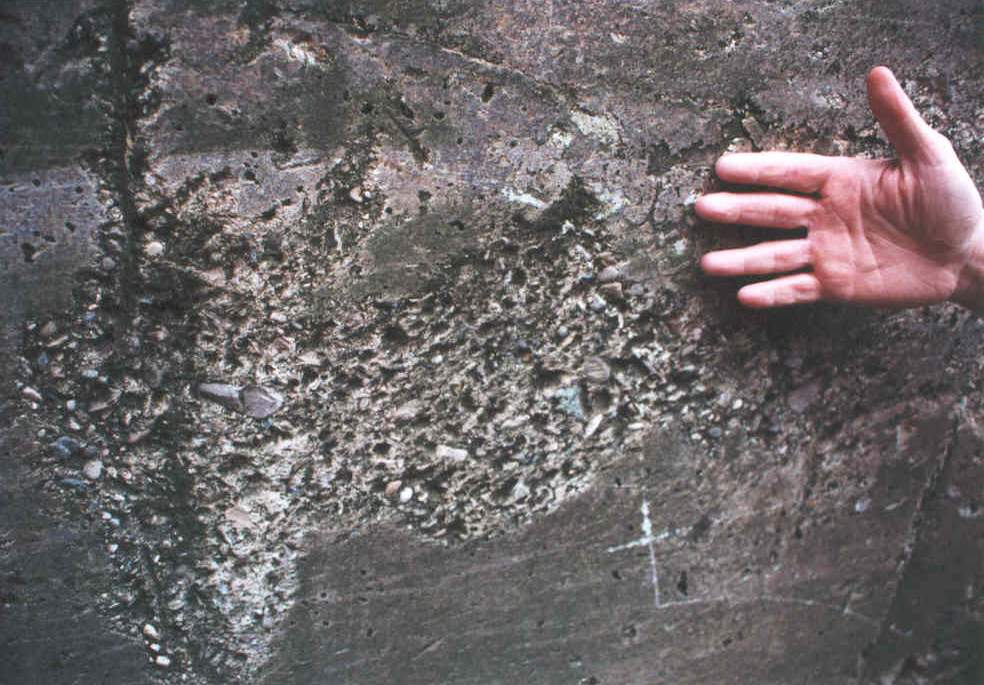 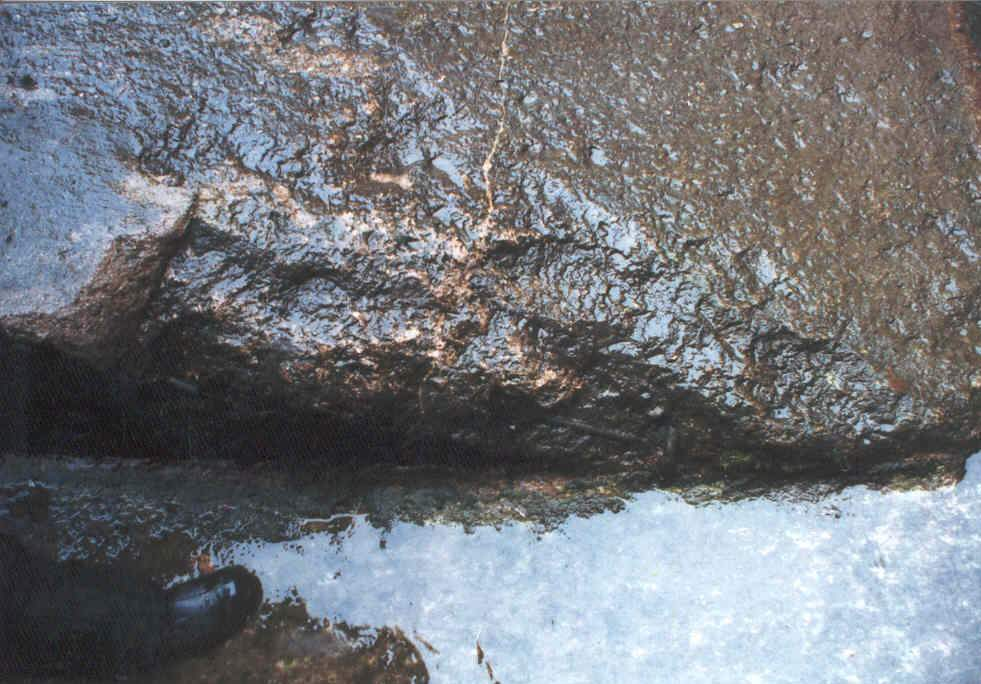 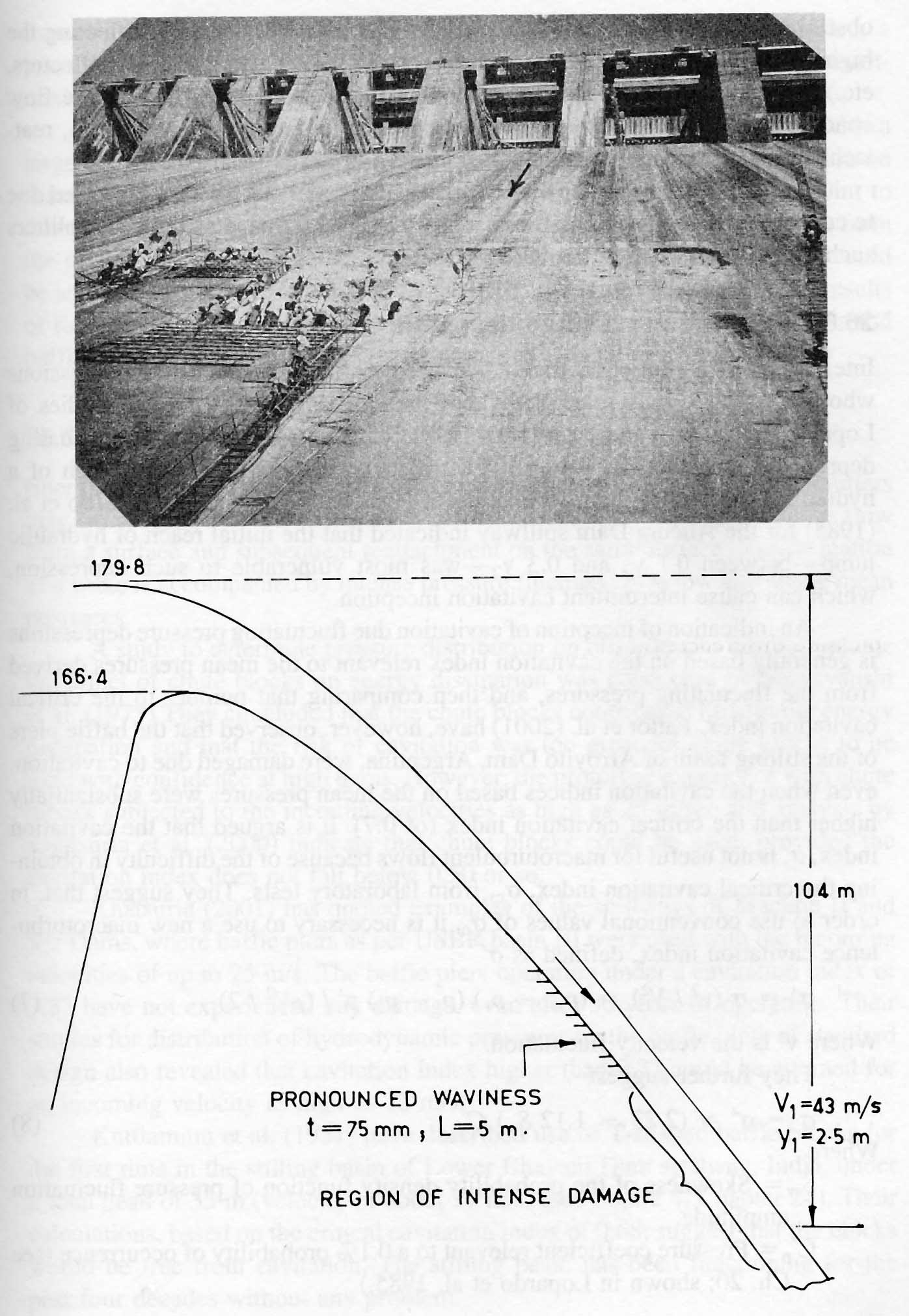 Кавитациона ерозија код брзотока
Кавитациона ерозија брзотока
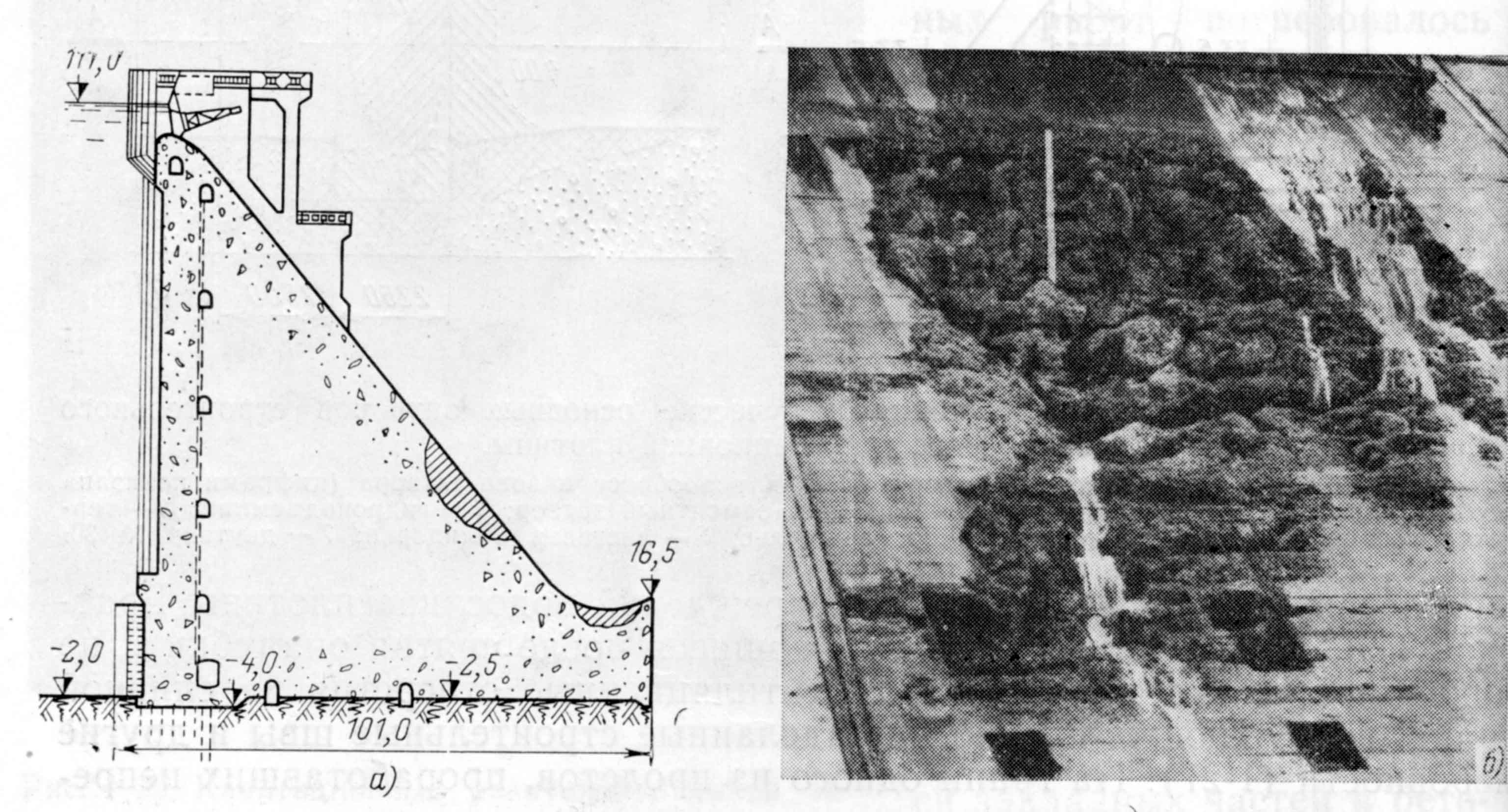 Мере против Кавитације и Кавитационе ерозије
Повећање притиска у пресеку, преко смањења брзина – “пригушење”. 
Примена глатких и  или високо отпорних материјала на месту ерозије (епоксидни премази, полиуретанске смоле, челичне облоге).
Аерација тока узводно од потенцијалног места ерозије.
Концентрација ваздуха по дубини
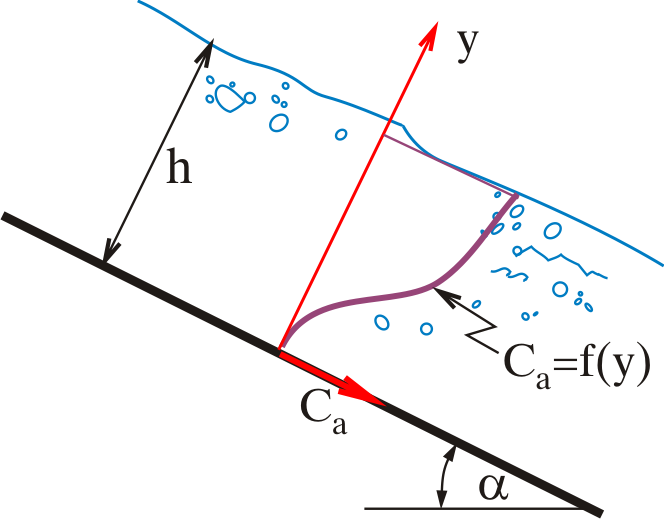 Аерација брзотока
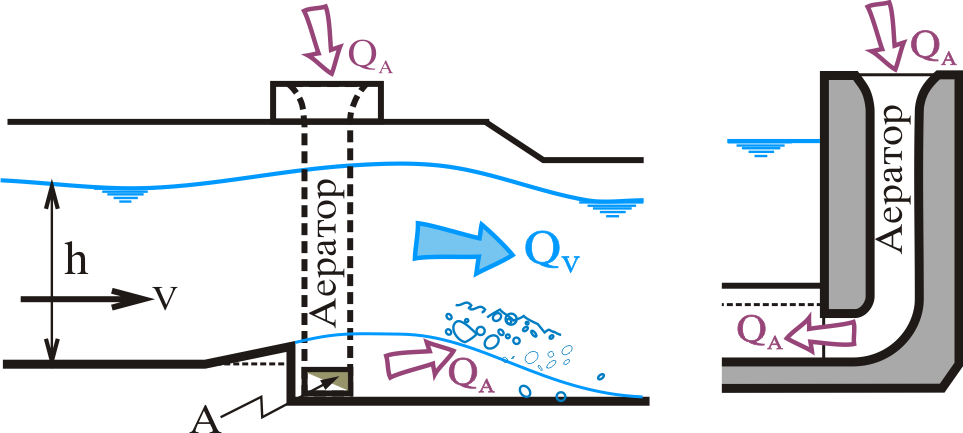 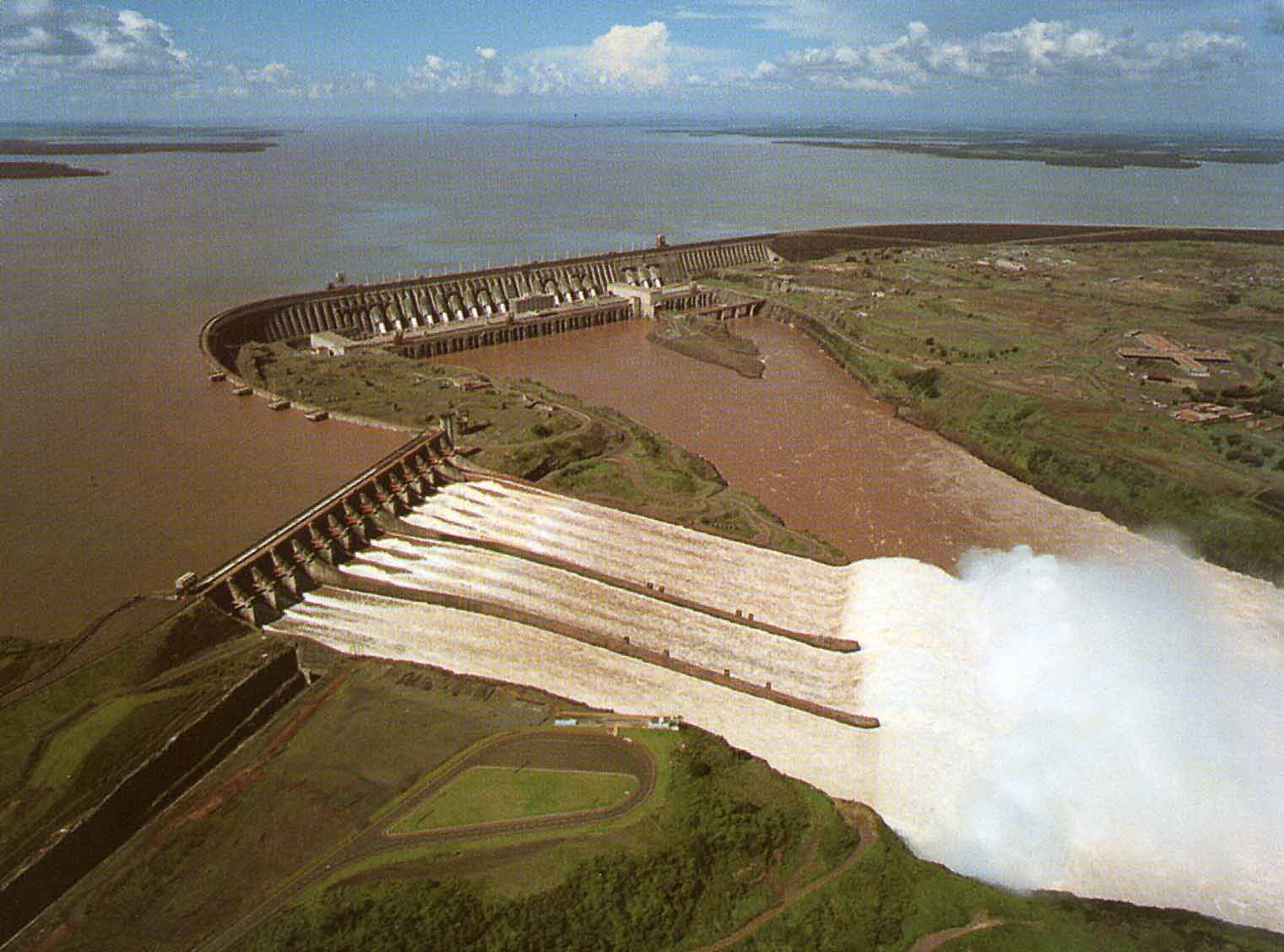 Кавитација и аерација
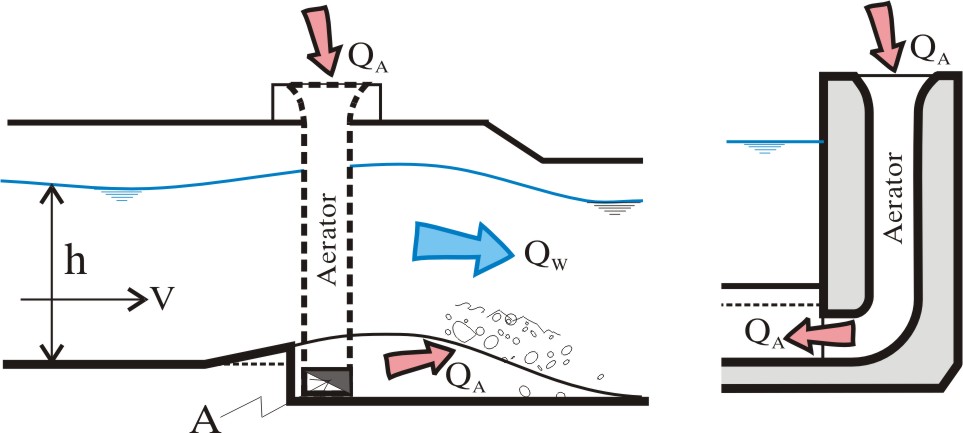 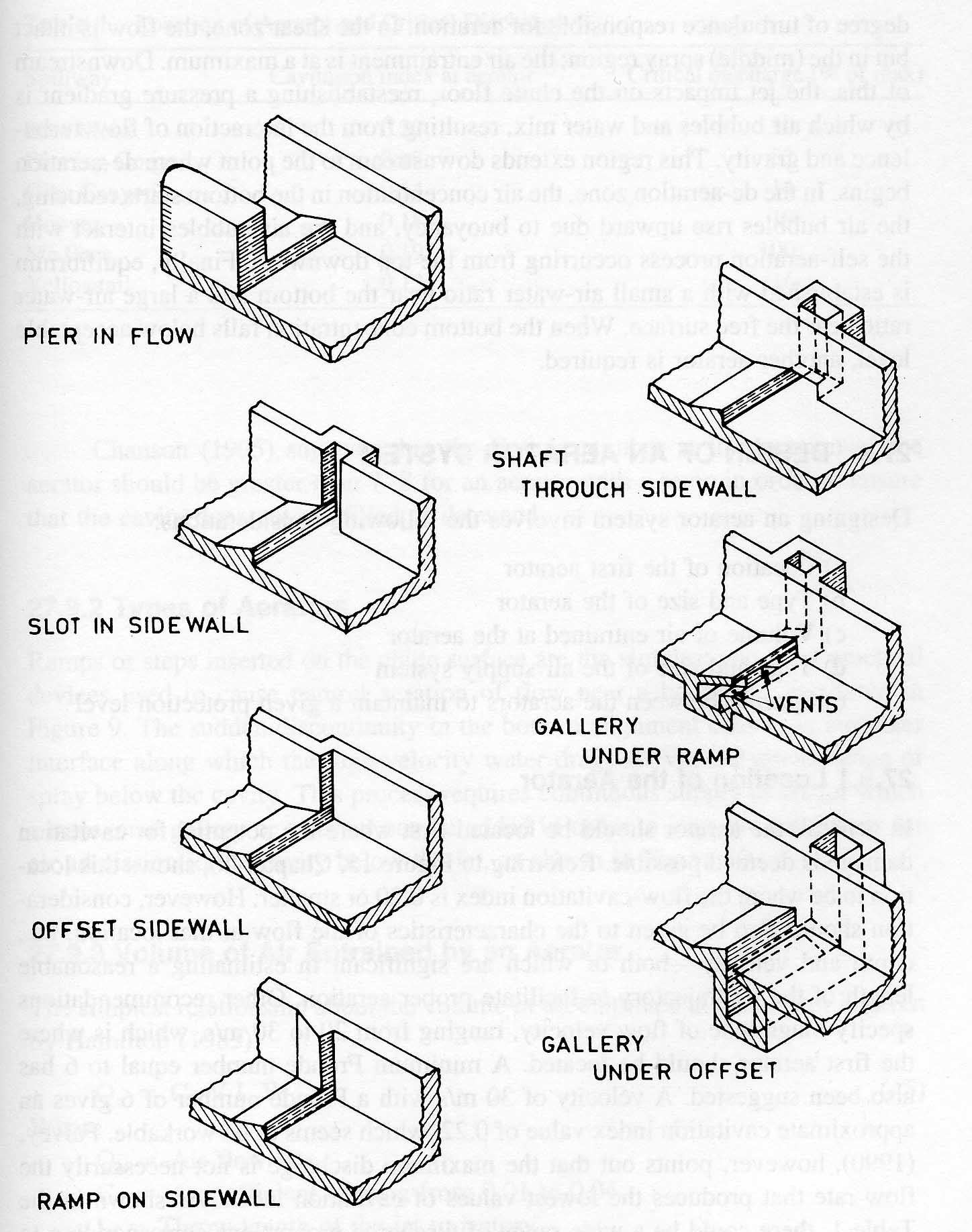 Кавитација и аерација
Брзоток са аераторима
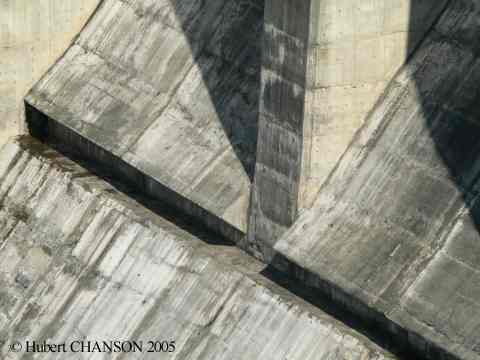 Брзоток са аераторима
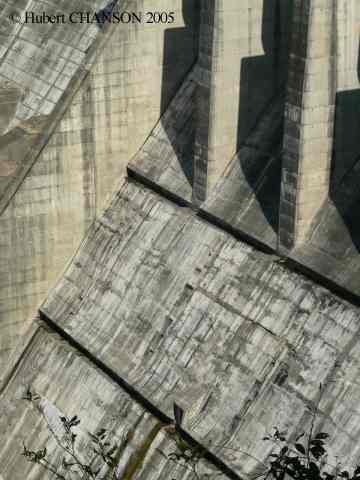 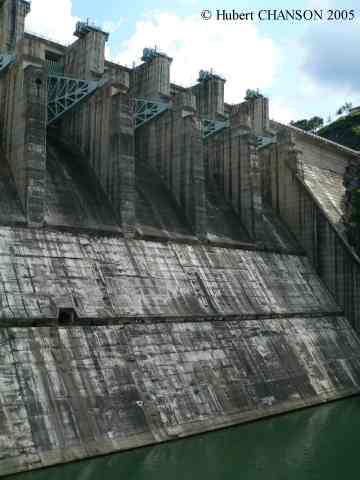 Брзоток са аераторима
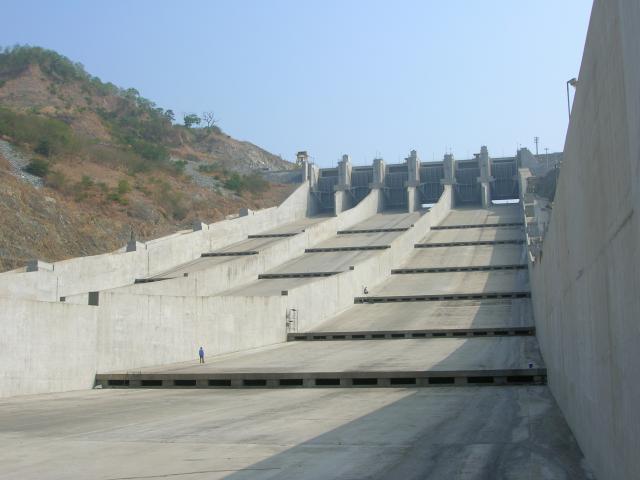 Брзоток са аераторима: Објекат и Модел
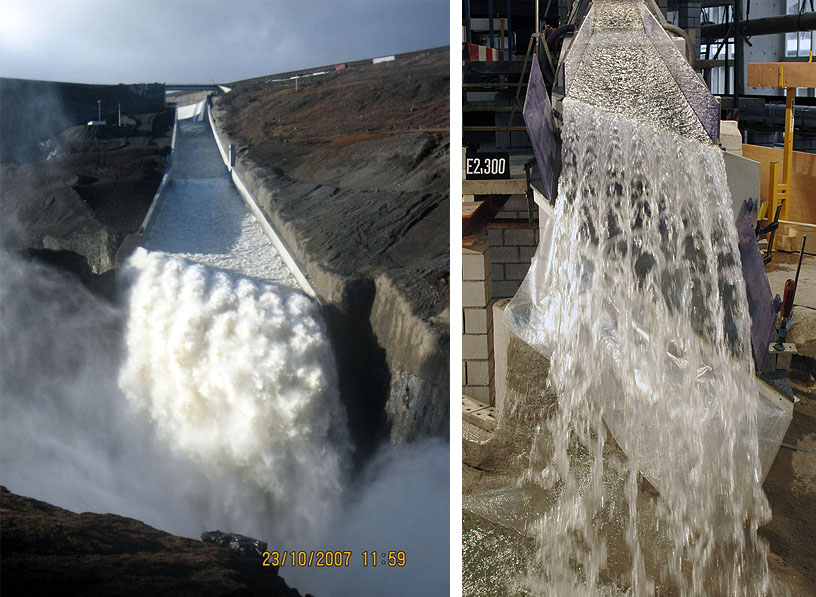 Кавитација и аерација – Glen Canyon
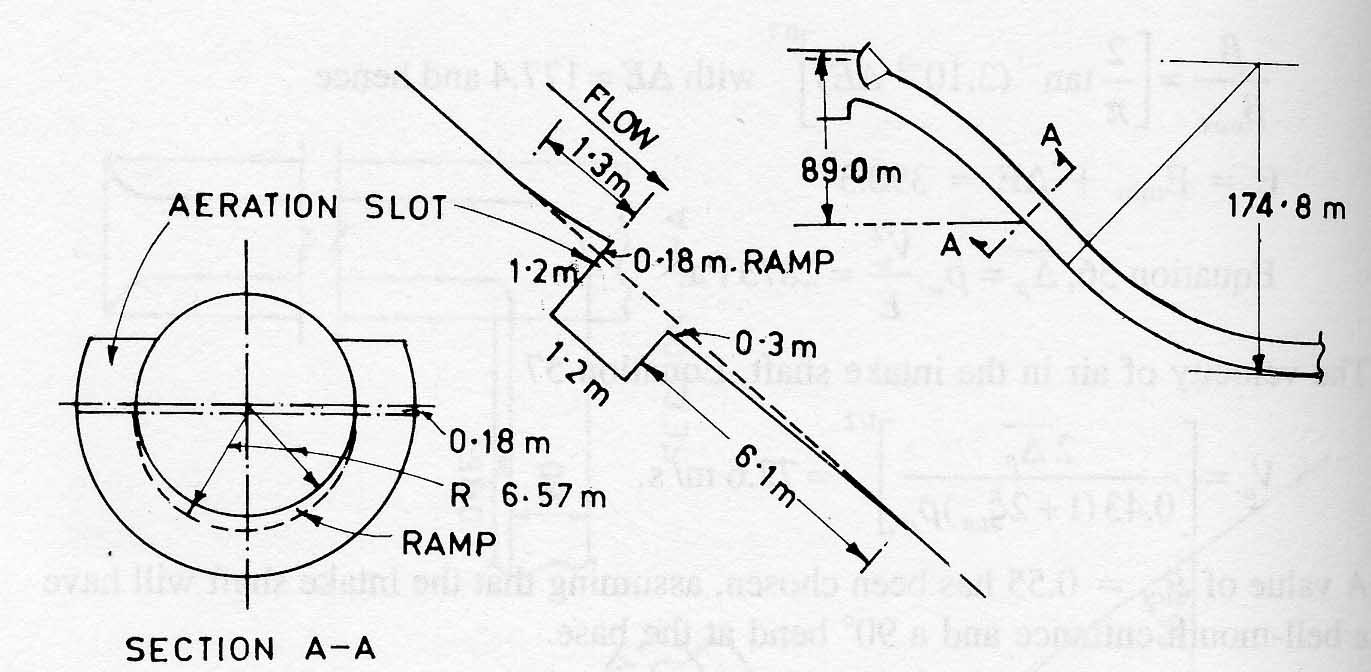 Расипање енергије дуж преливне бране
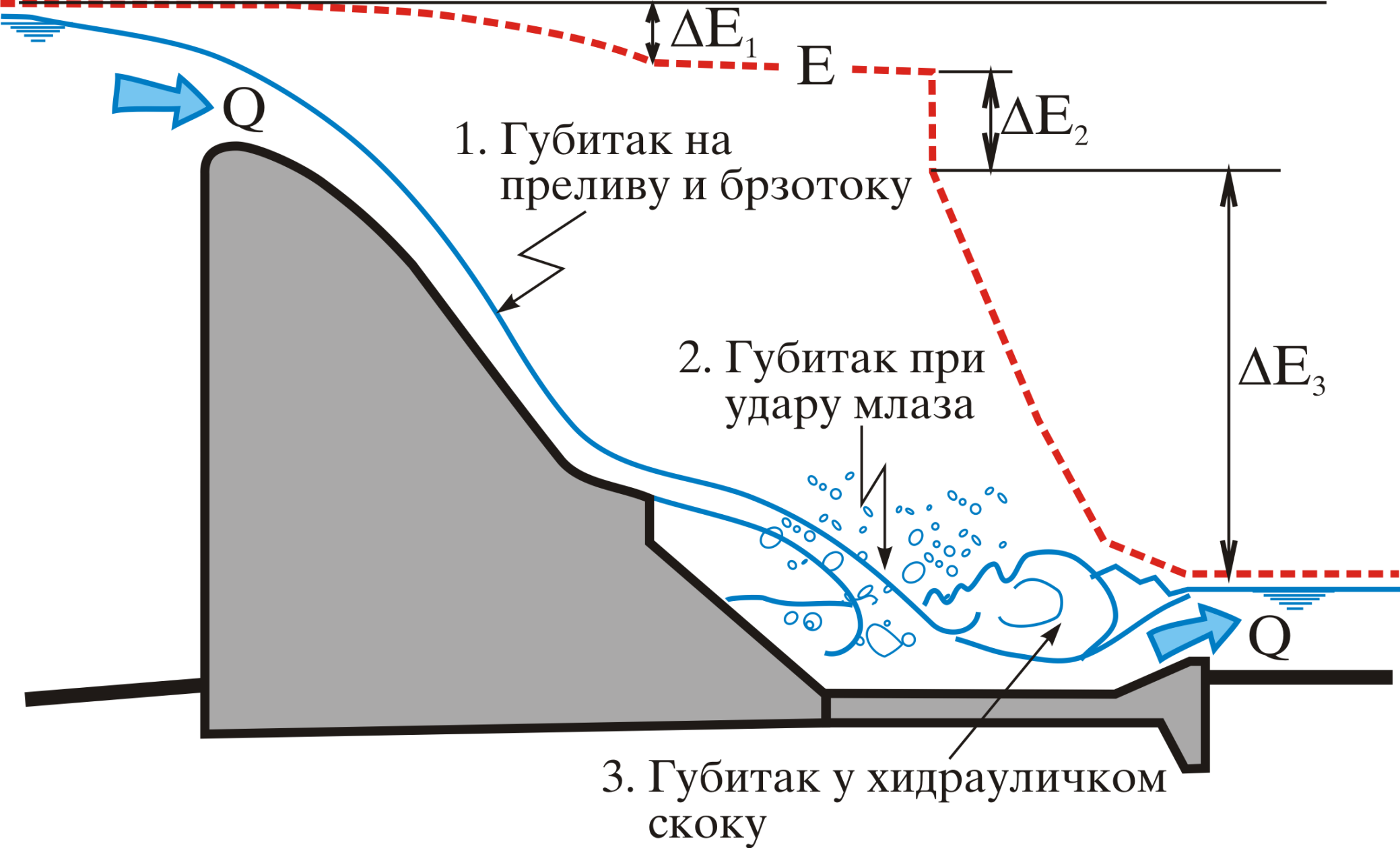